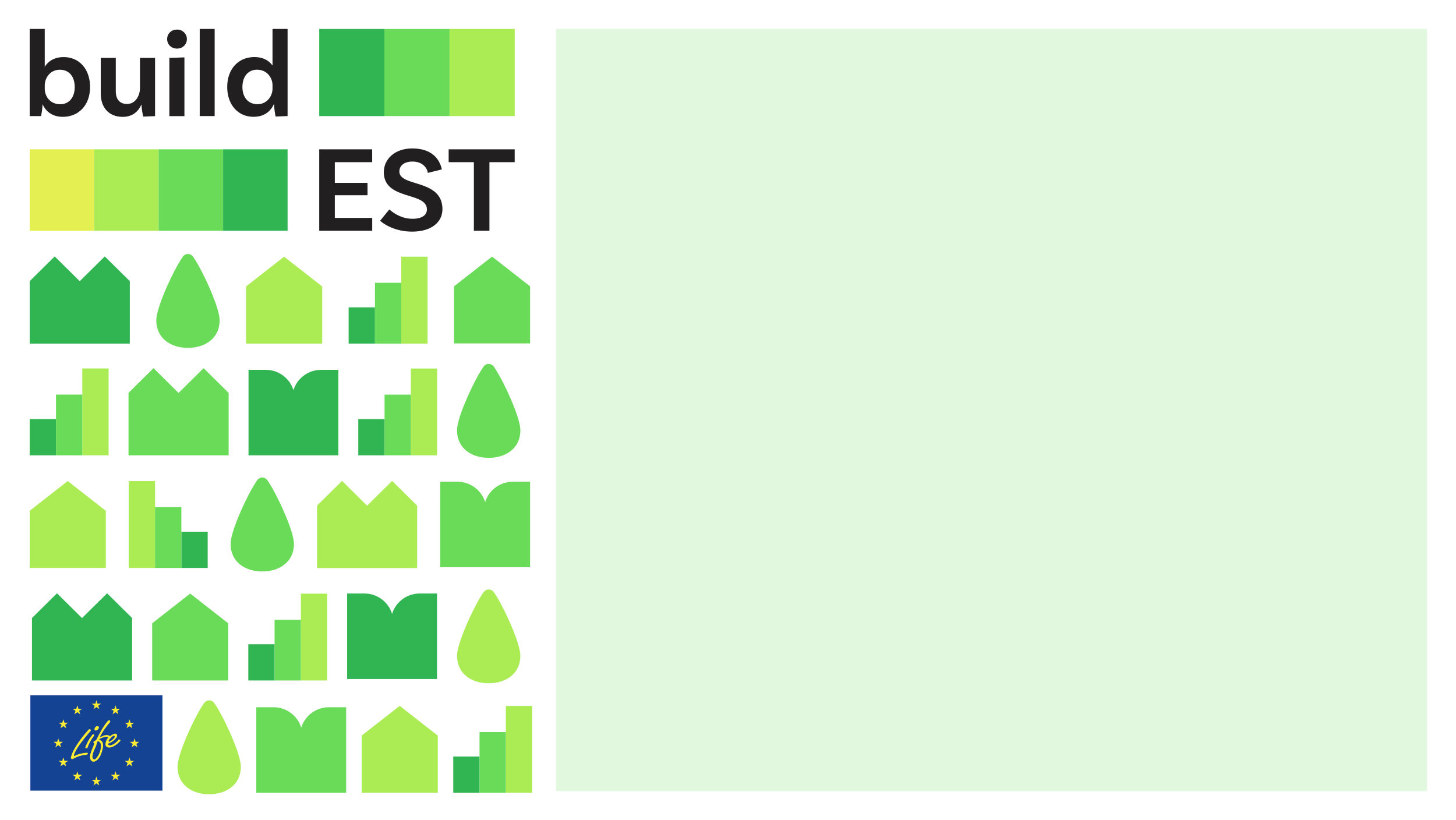 LIFE IP BuildEST – hooandja renoveerimismaratonile
Anni Martin29.11.2022
LIFE programmi veebipõhine infopäev
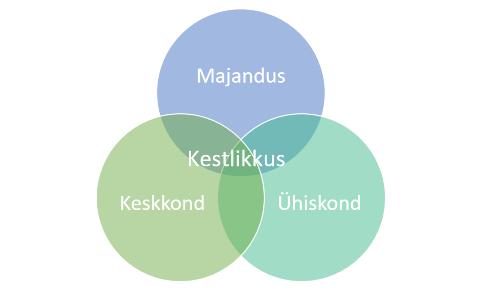 Euroopa kliimaeesmärgid (rohepööre):
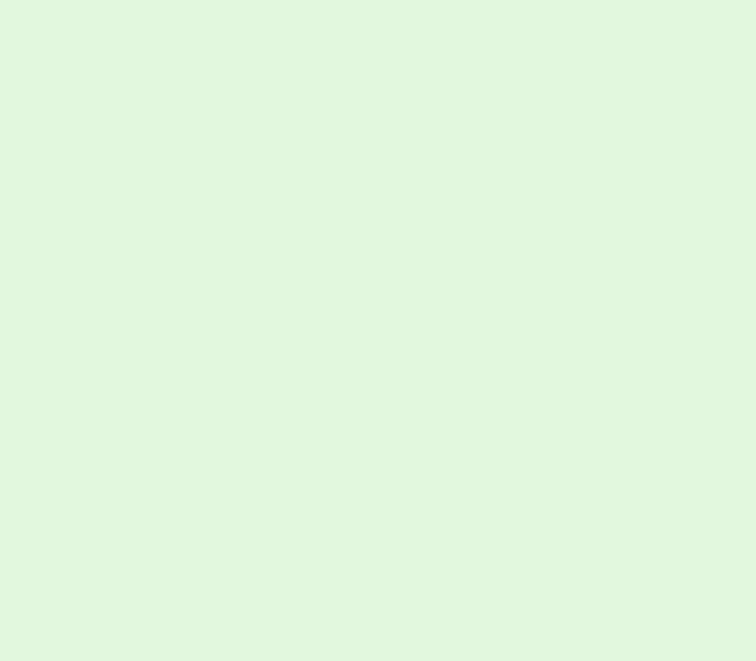 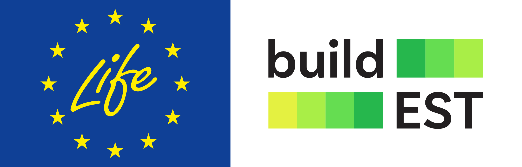 kliimaneutraalsus 
süsinikuheite vähendamine
inimtegevuse ökoloogilise jalajälje kahandamine

rohepööre tähendab seda, et me ei tohi seada enam tähelepanu keskmesse iseenda heaolu ja majanduskasvu, vaid peame planeerima kogu oma tegevust nii, et elamisväärne keskkond säiliks ka järgmistele põlvedele (KESTLIKKUS)
Euroopas on võetud eesmärgiks vähendada süsinikuheidet 2030. aastaks 40% (1990. aastaga võrreldes) ja saavutada kliimaneutraalsus aastaks 2050. 

Seejuures peame toimetama sel moel, et elurikkus säiliks, et me teeks keskkonnale võimalikult vähe kahju: võtma taaskasutusse võimalikult palju ressursse ja materjale, jmt.
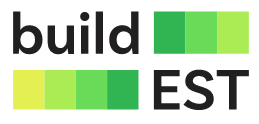 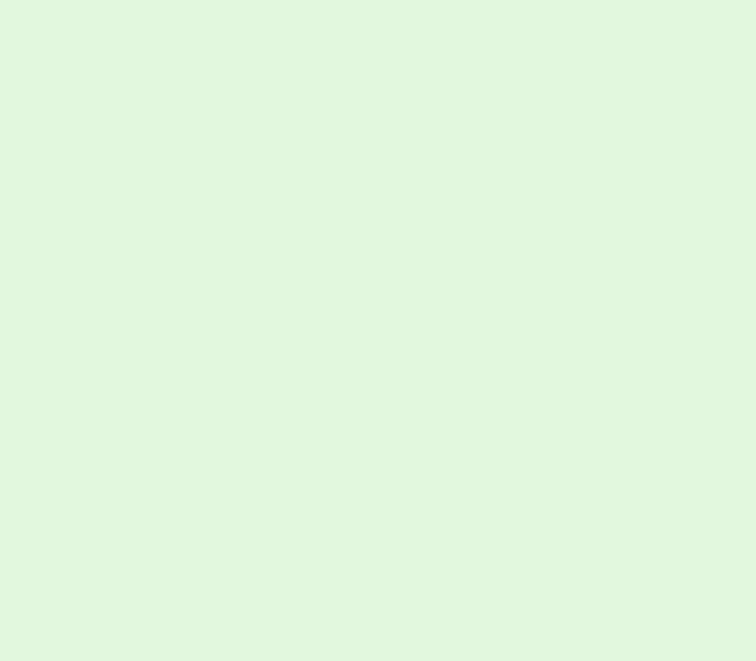 Eesti inimese kodu on vanem kui ta ise
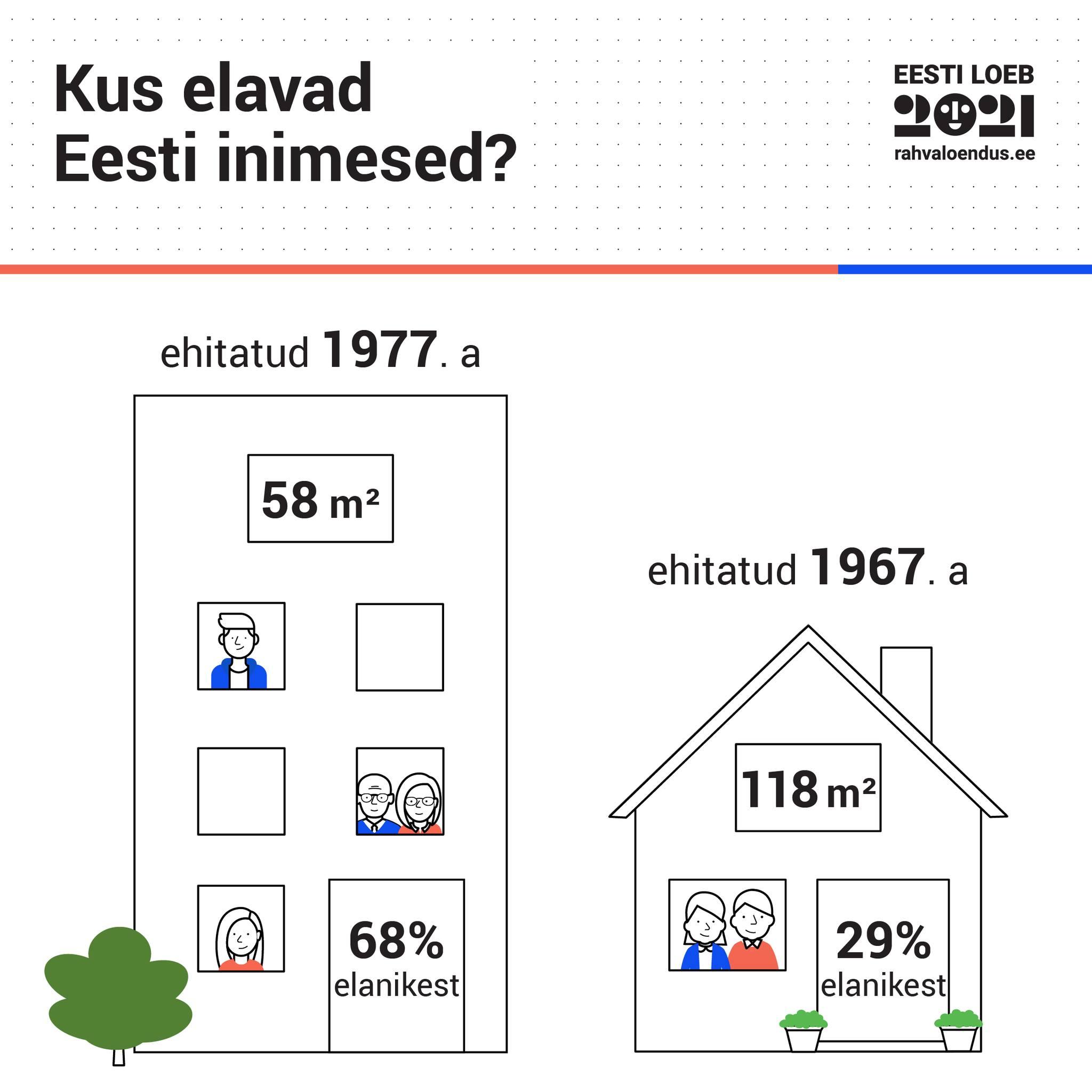 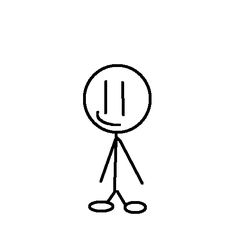 Keskmise eestlase sünniaeg 1979
Hoonetes kasutatakse ära 40-50% tarbitavast energiast/ressurssist
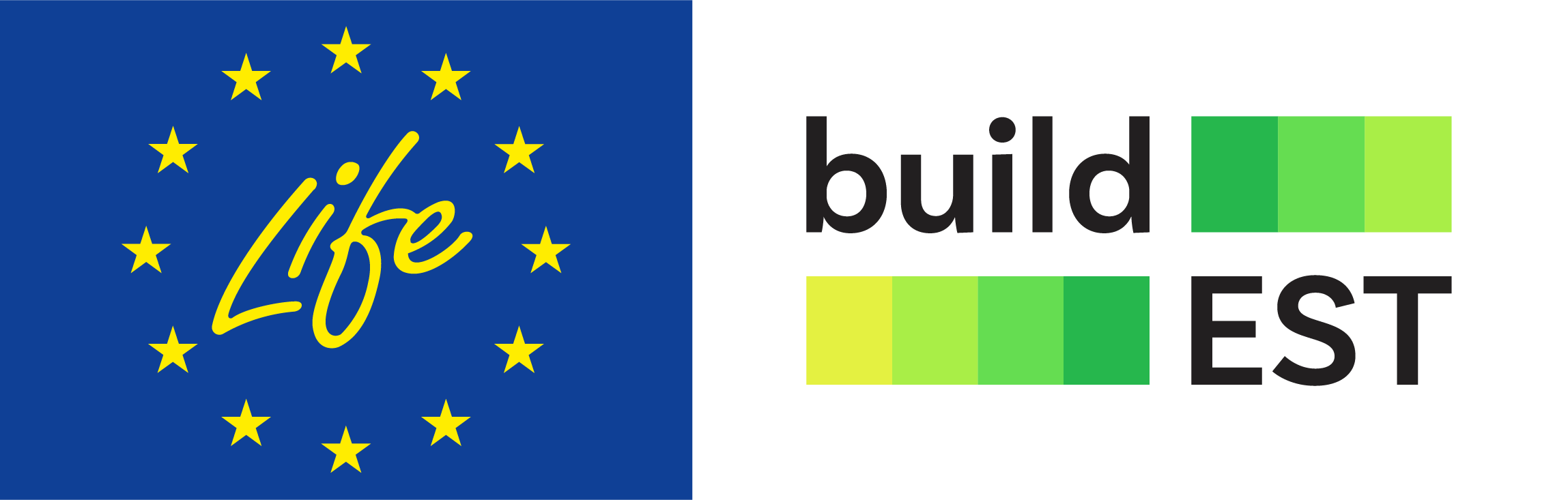 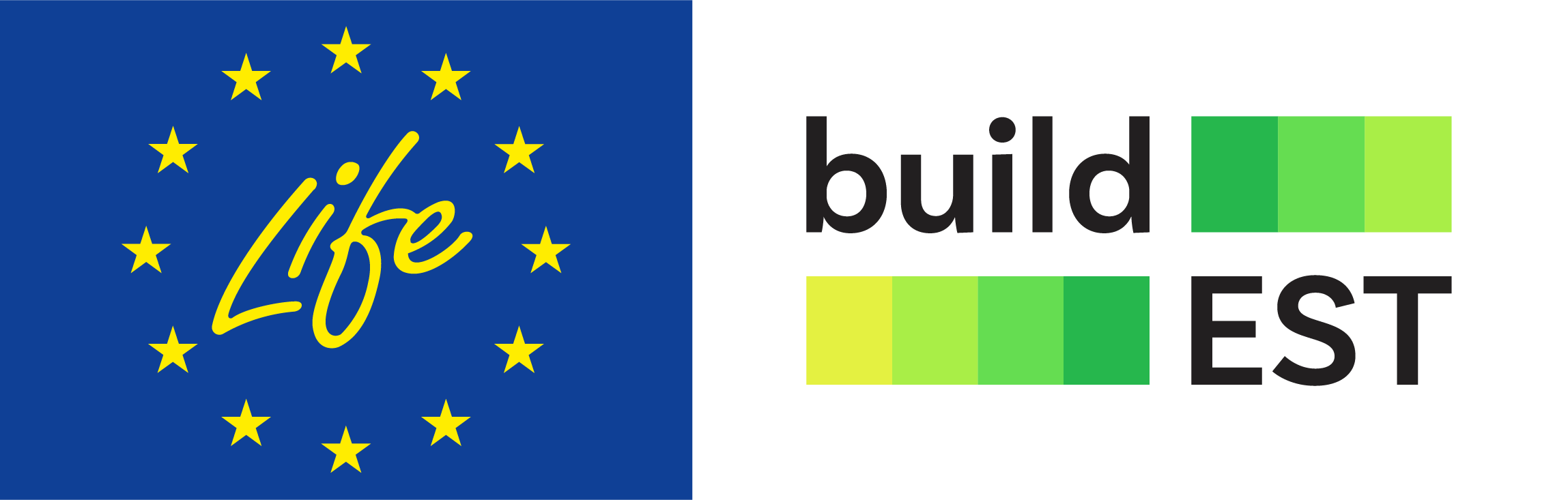 LIFE CLIMA IP BUILDEST
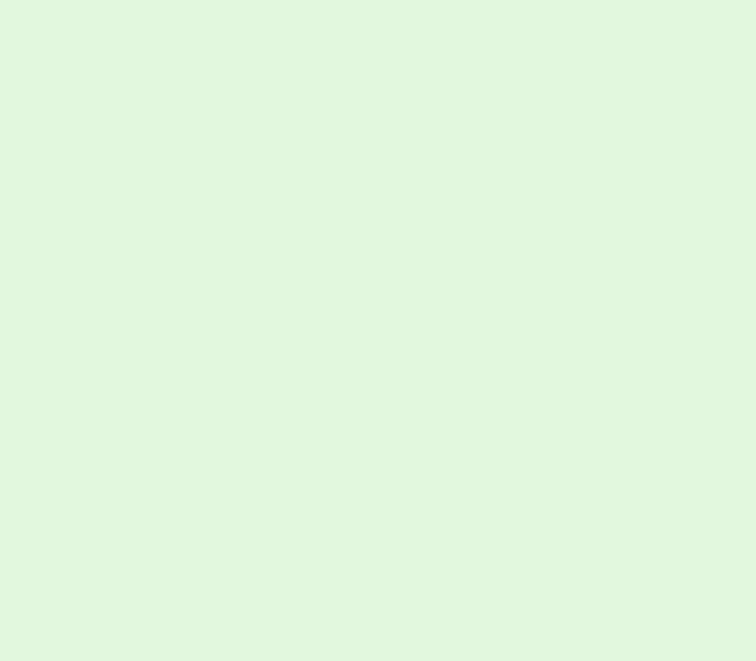 Eesti hoonete pikaajalise rekonstrueerimise strateegia (REKS) eesmärgiks on 2050. aastaks renoveerida kogu Eesti hoonefond väga energiatõhusaks (min C-energiaklass).
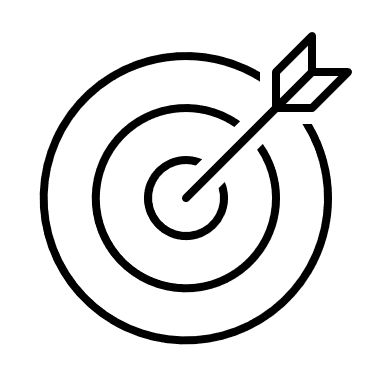 Tehnilised barjäärid – standardiseeritud renoveerimislahenduste/tööriistade puudumine (nt eramajade hulgas), turuosaliste ebapiisavad teadmised; 
Finantstõkked –  omanike soovimatus võtta laenu, kinnisvara väärtuste erinevused, pikad tasuvusajad, ebapiisavad toetusrahad; 
Sotsiaalsed barjäärid – vähene huvi ja algatusvõime, kultuurilised erinevused, seni tundmatud ja analüüsimist vajavad barjäärid.
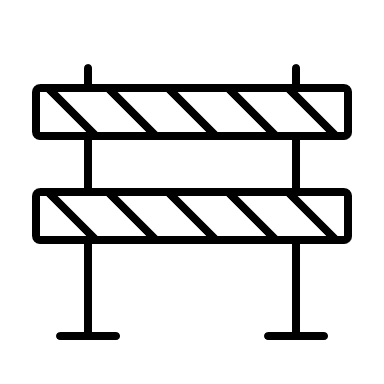 Tehnilise, administratiivse ja seadusandliku raamistiku ja vajalike tööriistade loomine REKSi täielikuks rakendamiseks ja riiklikku suutlikkuse kasvatamine renoveerimislaine (renoveerimismaratoni) edukas elluviimiseks Eestis.
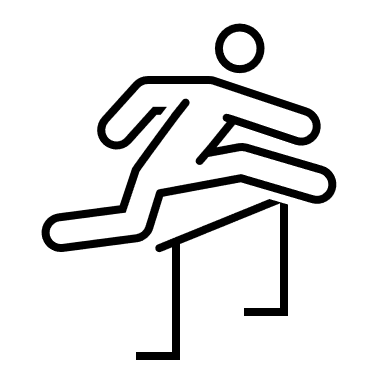 Hoonete rekonstrueerimise pikaajaline strateegia 2050
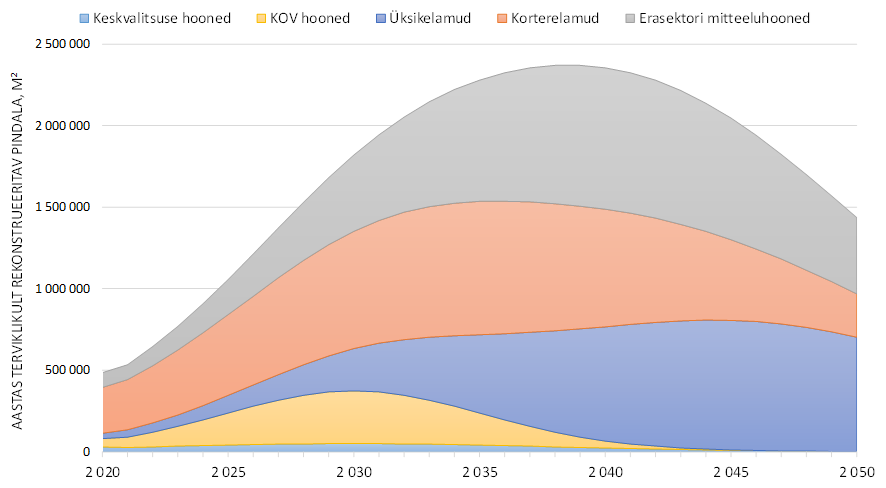 Üksikelamuid		~14 000 000
Korterelamuid 	~18 000 000
Erasektori mitteelamuid	~17 000 000
KOV hooned		~4 000 000
Keskvalitsuse hooned	~900 000
KOKKU		~53 900 000 m2 
		=141 000 hoonet
Kumulatiivne aastane rekonstrueerimise vajadus
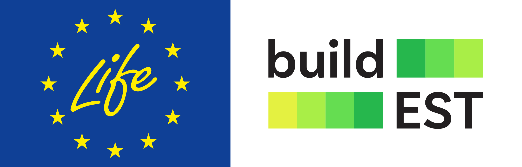 [Speaker Notes: TEHNILISED – SOTSIAALSED – MAJANDUSLIKUD barjäärid]
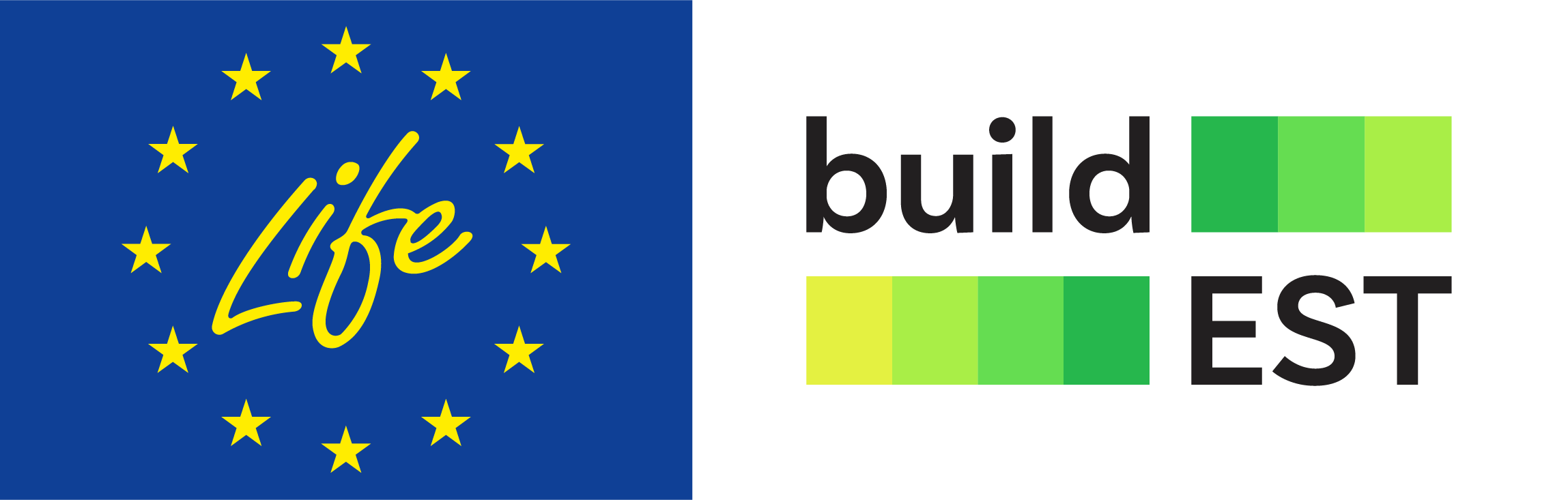 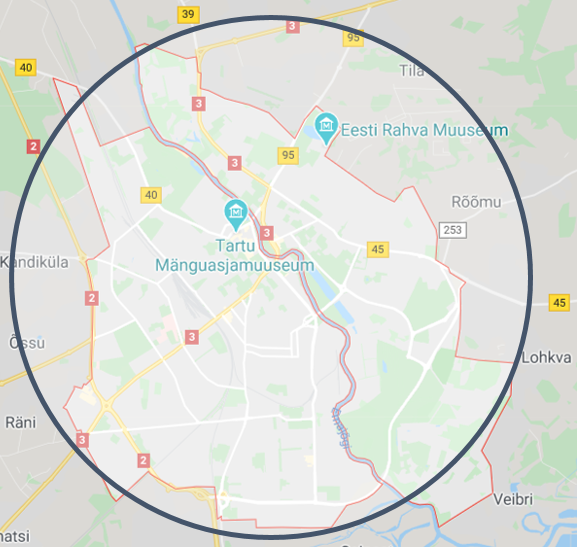 ~53 900 000 m2
Kokku maksab kogu hoonefondi rekonstrueerimine vähemalt C-klassi praeguste* hindade juures üle 30 miljardit eurot, sh korterelamud ca 8 miljardit eurot

* -REKSi koostamise aegsete (eilsete)
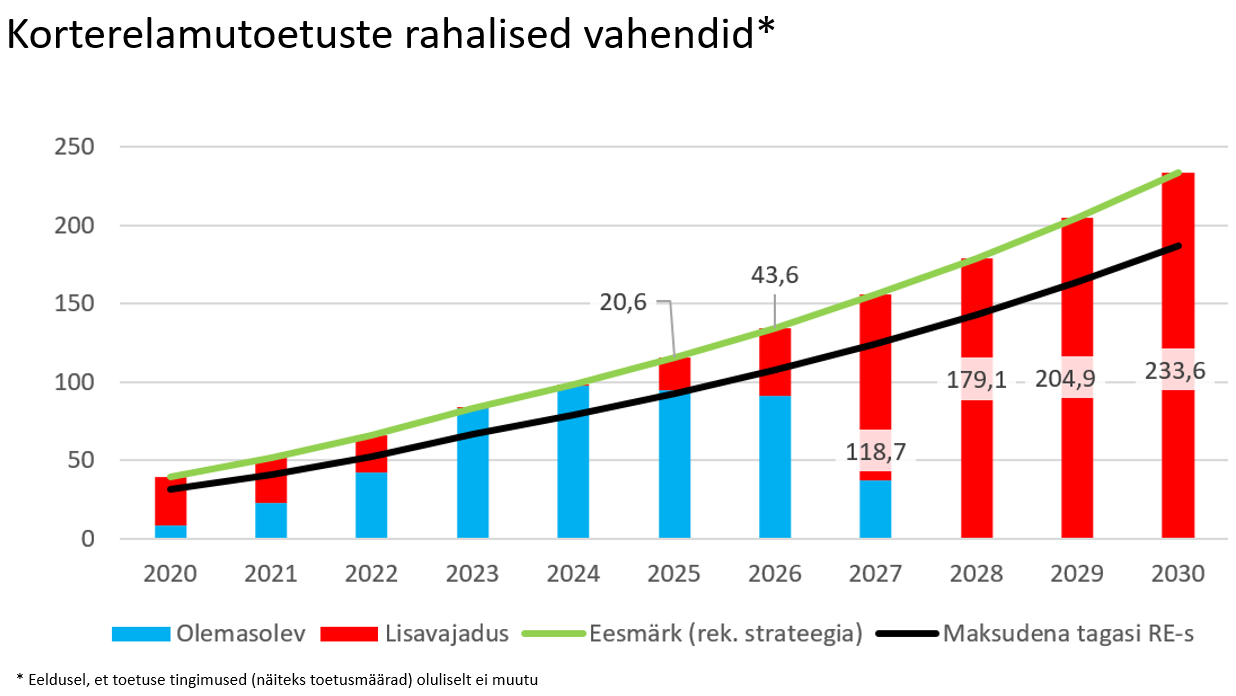 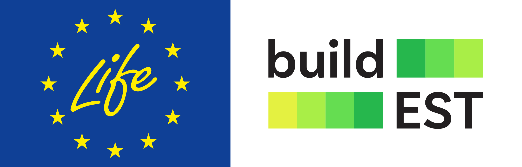 Teadusarendusprogramm BuildEST:
Projekti kestvus 7 aastat (2022-2028)

I 2022-2023
II 2024-2026 (6k)
III 2026 (6k)-2028
Kogueelarve 16,3 mln
(toetus sellest 9,5 mln)

Projekti rahastab Euroopa Kliima, Taristu ja Keskkonna Rakendusamet (CINEA)
strateegia käivitaja/hooandja
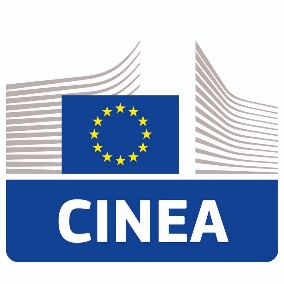 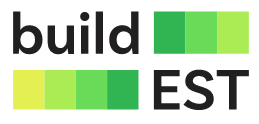 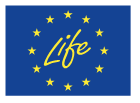 BuildESTi tööpaketid:
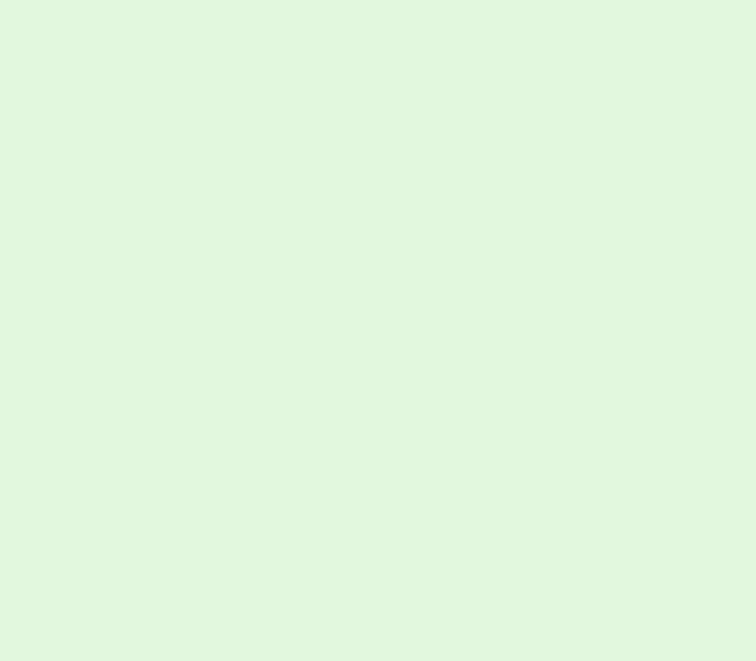 Poliitikate kujundamine – olukorra detailne kaardistamine; takistuste, võimaluste ja mõjude analüüs, poliitikate ja meetmete edasiarendus ja uute väljatöötamine;

Tehniliste lahenduste edasi arendamine ja uute väljatöötamine (tehaseline rekonstrueerimine)

Erinevatel hoonetüüpidel ja uuenduslikel viisidel renoveerimise testimine;

Ehitatud keskkonna vastupidavus muutuvale kliimale (nt tugevamad tuuled, rohkem sademeid, üleujutusrisk jms);

Lahendused renoveerimismaratoni käigus ehitusmaterjalide korduvkasutuseks ja ringmajanduseks (ehitusjäätmed = ressurss);

Nutilahendused ja digitaalsed tööriistad tõhustamaks REKSi rakendumist (e-ehituse platvorm – hoone logiraamat – EHR – renoveerimispass);

Renoveerimise suutlikkuse ja turu nõudluse kasvatamine (sh ekspertide koolitused).
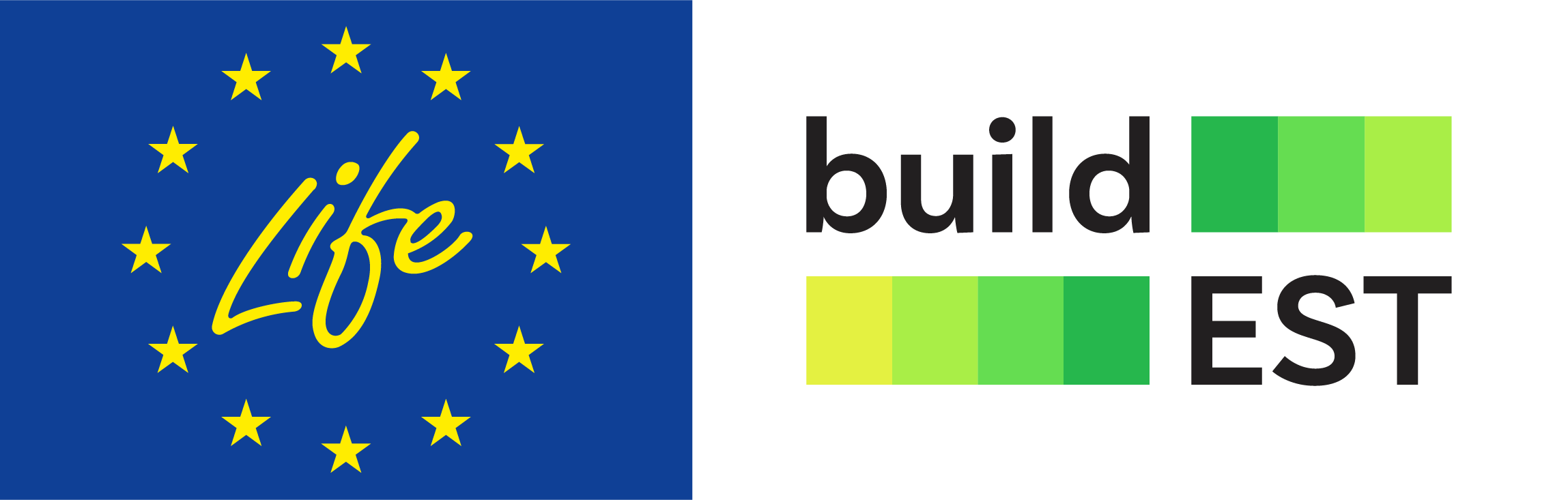 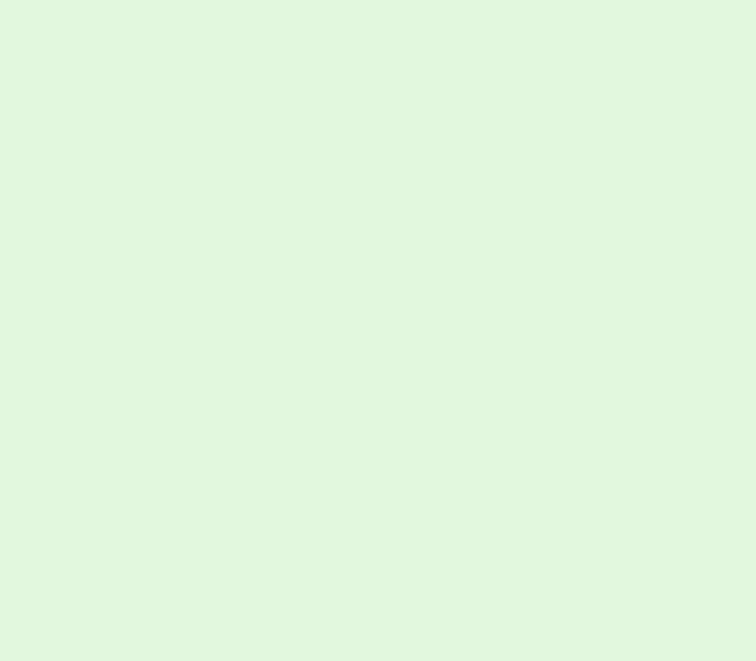 LIFE IP BUILDEST taotlemisprotsess
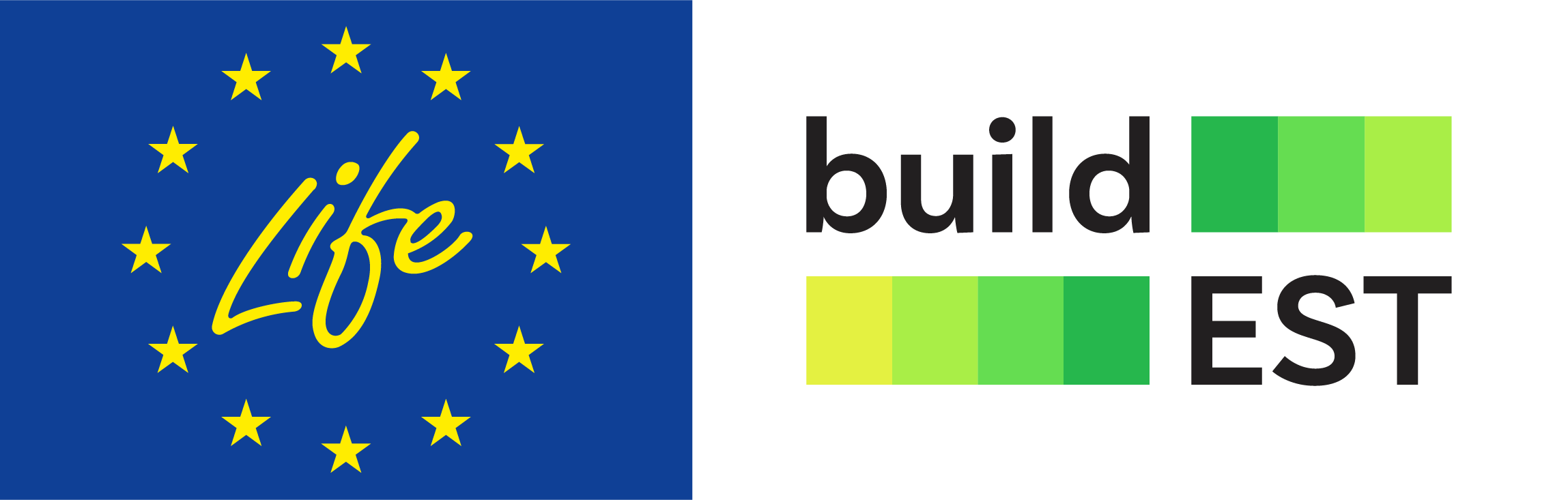 TÄISMAHUS TAOTLUS
Baasuuringud (TA projekt)
Sajad isiklikud kohtumised projekti partneritega
Tegevuste omavahelised seosed ja üksikasjalik sekkumisloogika
Ühisrahastamise väljakutsed ja finantsplaanid
Välisekspertide hindamine (TA projekt)
TAOTLUSE PROTSESS:
oktoober 2020-märts 2021
PROJEKTI KONTSEPTSIOONI PAIKA LOKSUTAMINE 
Väljakutsete visandamine vastavalt suunatud üleskutsele 
EL Renoveerimsilaine algatus
EASME nõustamine
ELi renoveerimislaine väljahõikamine 
EASME nõustamine 
Laiaulatusliku sekkumisloogika ja partnerlusskeemi väljatöötamine 
Projektitaotluse tehnilise abi kasutamine
Olemasolevate sarnaste projektide nõustamine 
Projekti arendused kontseptsiooni sõnastamiseks.
juuni 2020 – oktoober 2020
MÕTTETALGUD
TalTech REKsi mustand MKM-i tellimusel
MoE mustand ClimateAdapt LIFE IP
MKM kontakteerub TalTech, et kujundada standardid kliimale vastupidava ehitatud elukeskkonna jaoks
jaanuar 2020 – juuni 2020
BuildESTi projekti eesmärgid ja tööpaketid:
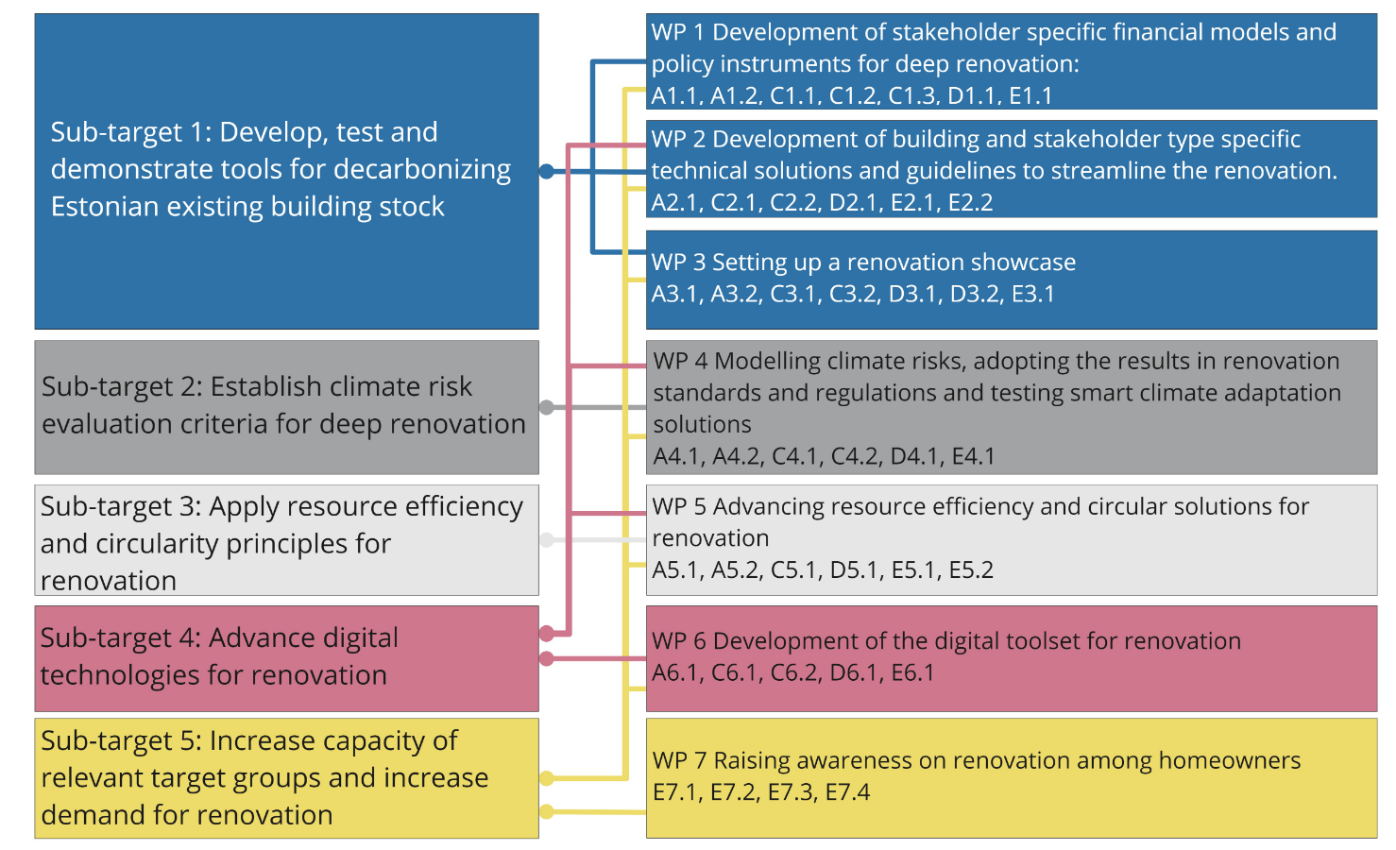 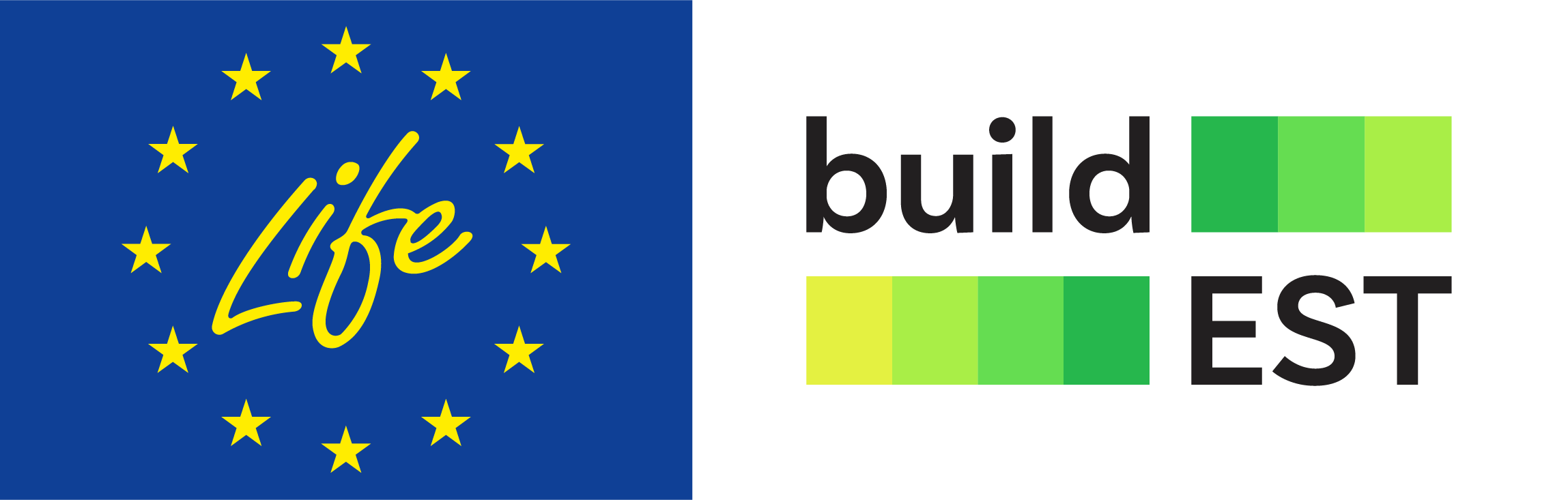 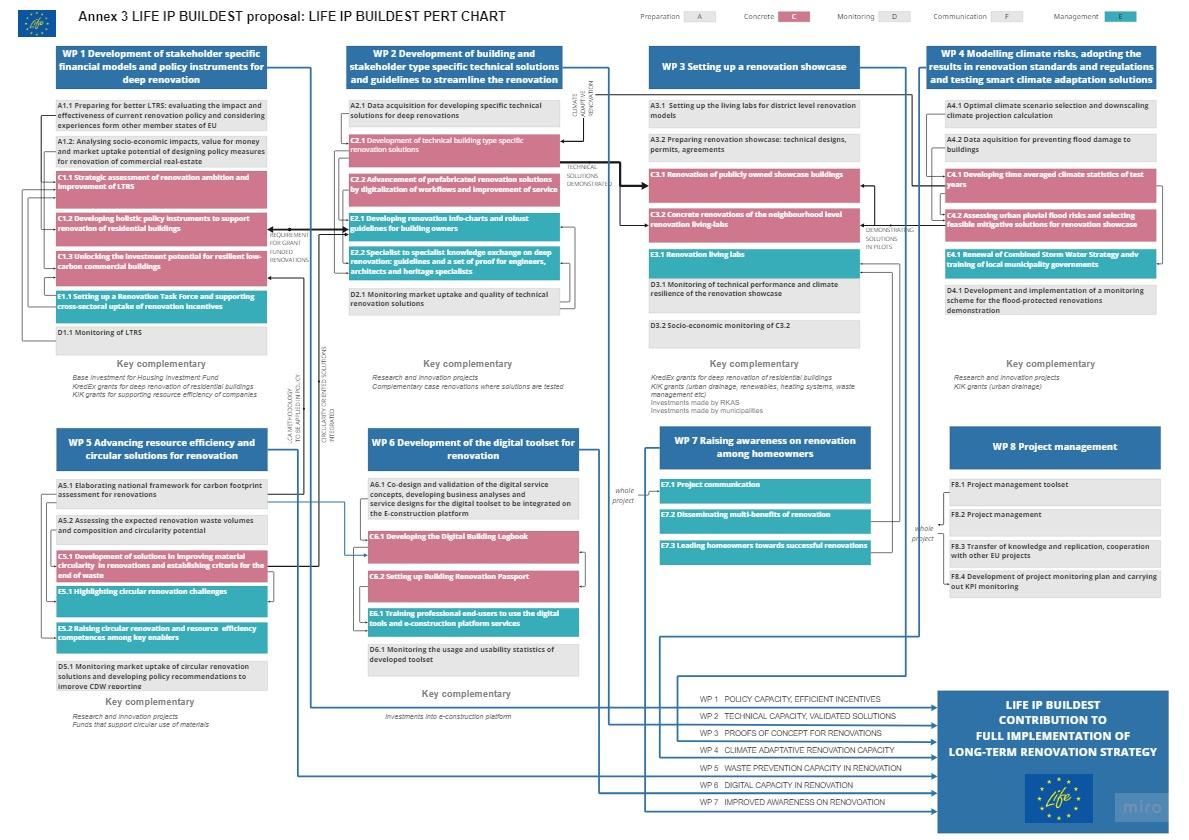 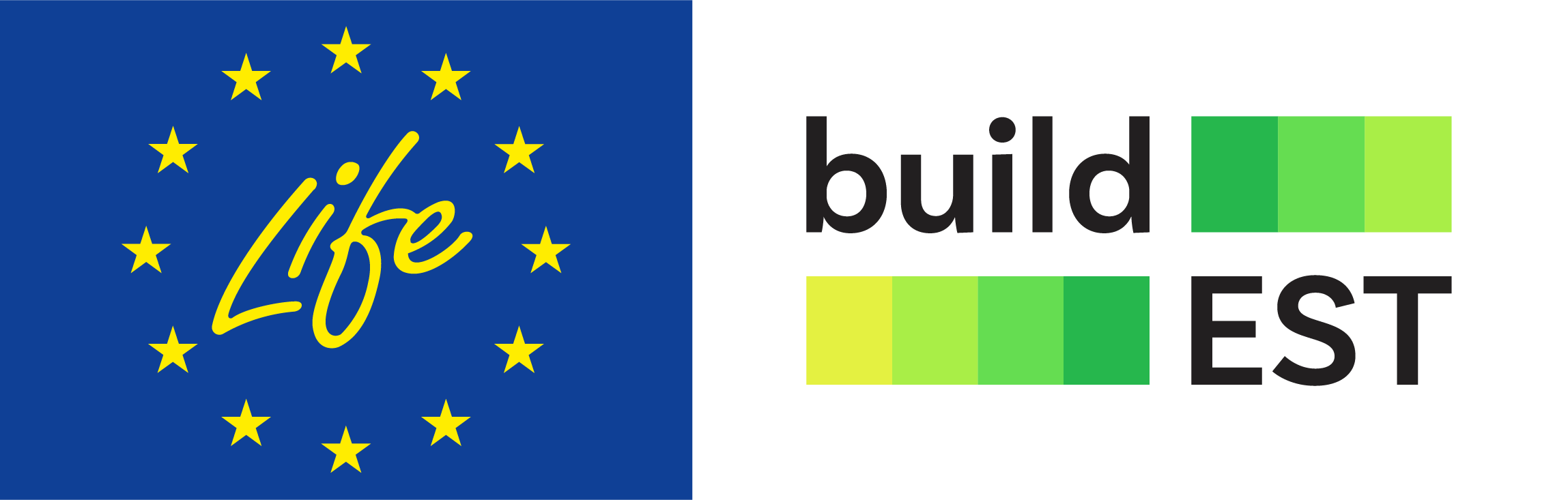 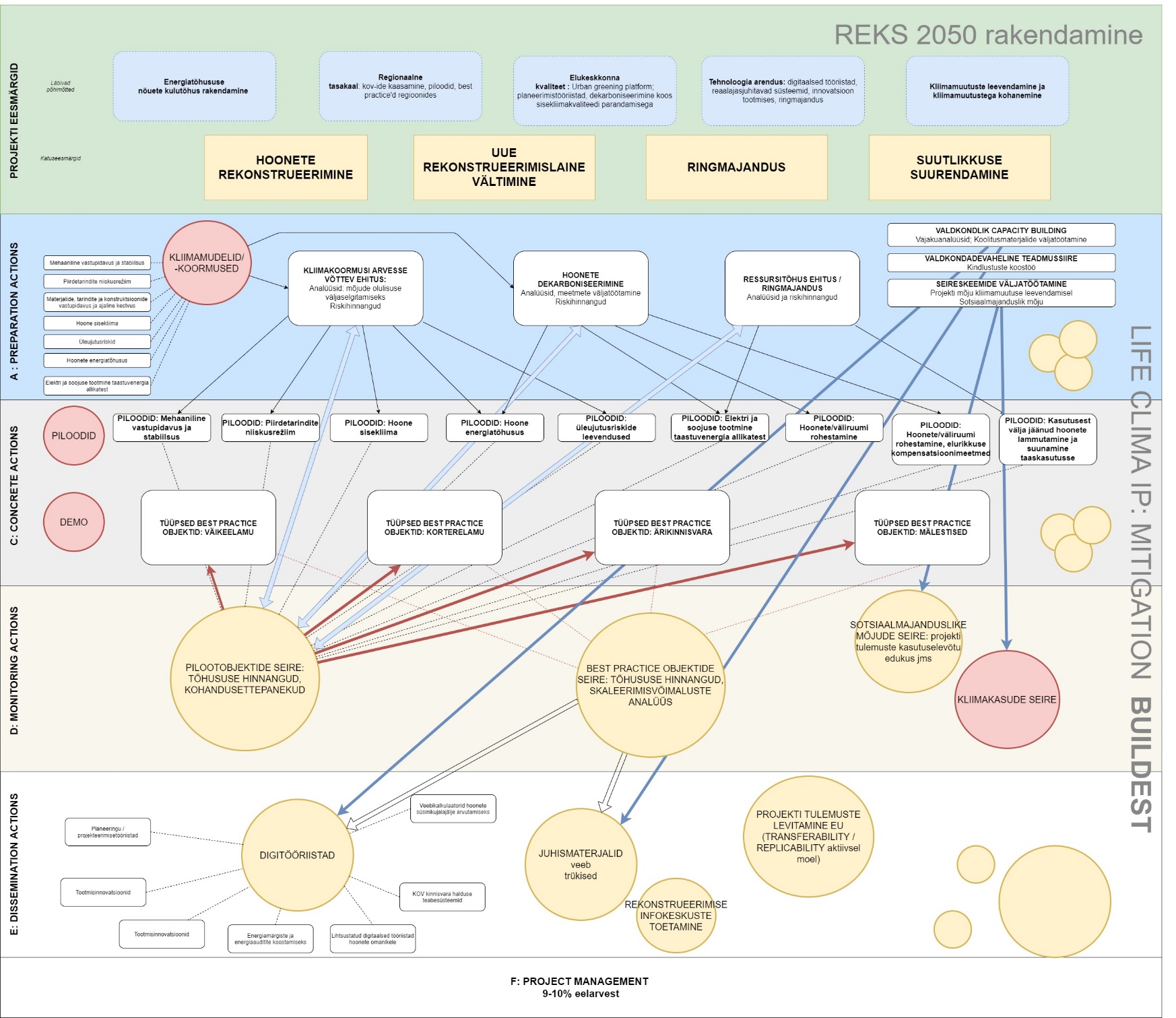 Projekti sekkumisloogika märts 2021
Project intervention logic June 2020
mõttetalgud
kontseptsioon
täismahus taotlus
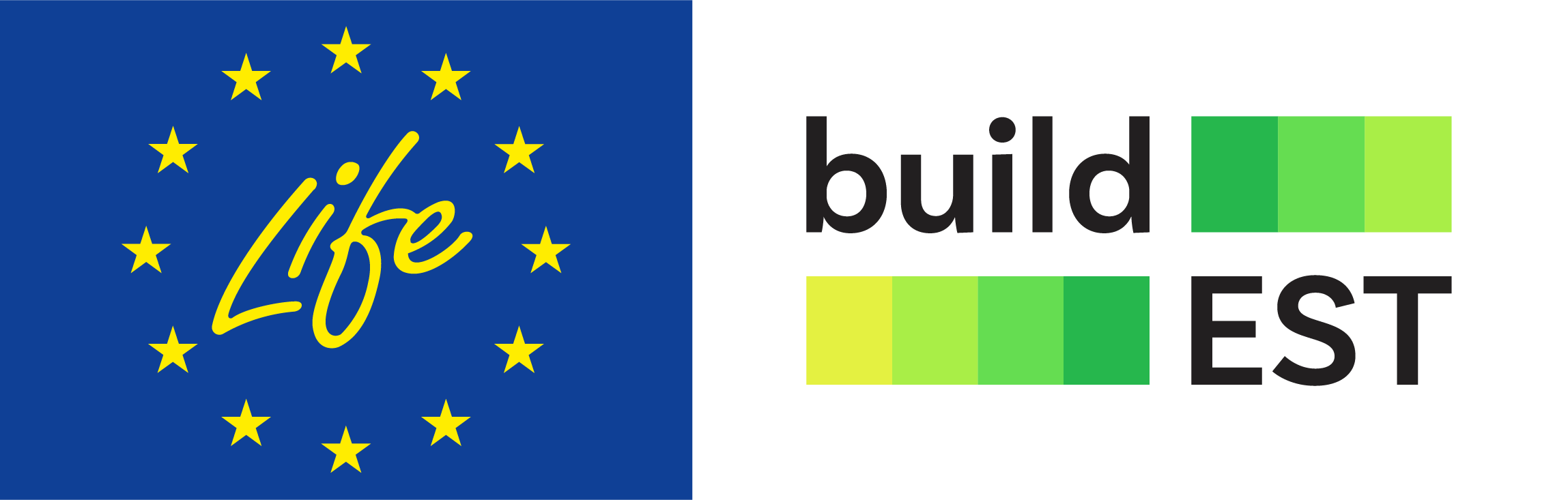 Meeskond:
Tuumikmeeskond:
Välised konsultandid:
Murel Truu
TalTech, taotluse kirjutaja, LIFE kogemus
Etapid 1-3
Prof Targo Kalamees
TalTech, projekti idee, sekkumisloogika ja partnerlusskeem
Etapid 1 - 3
Mikko Tiira (Parks & Wildlife Finland)

Dan Staniazcek, BPIE
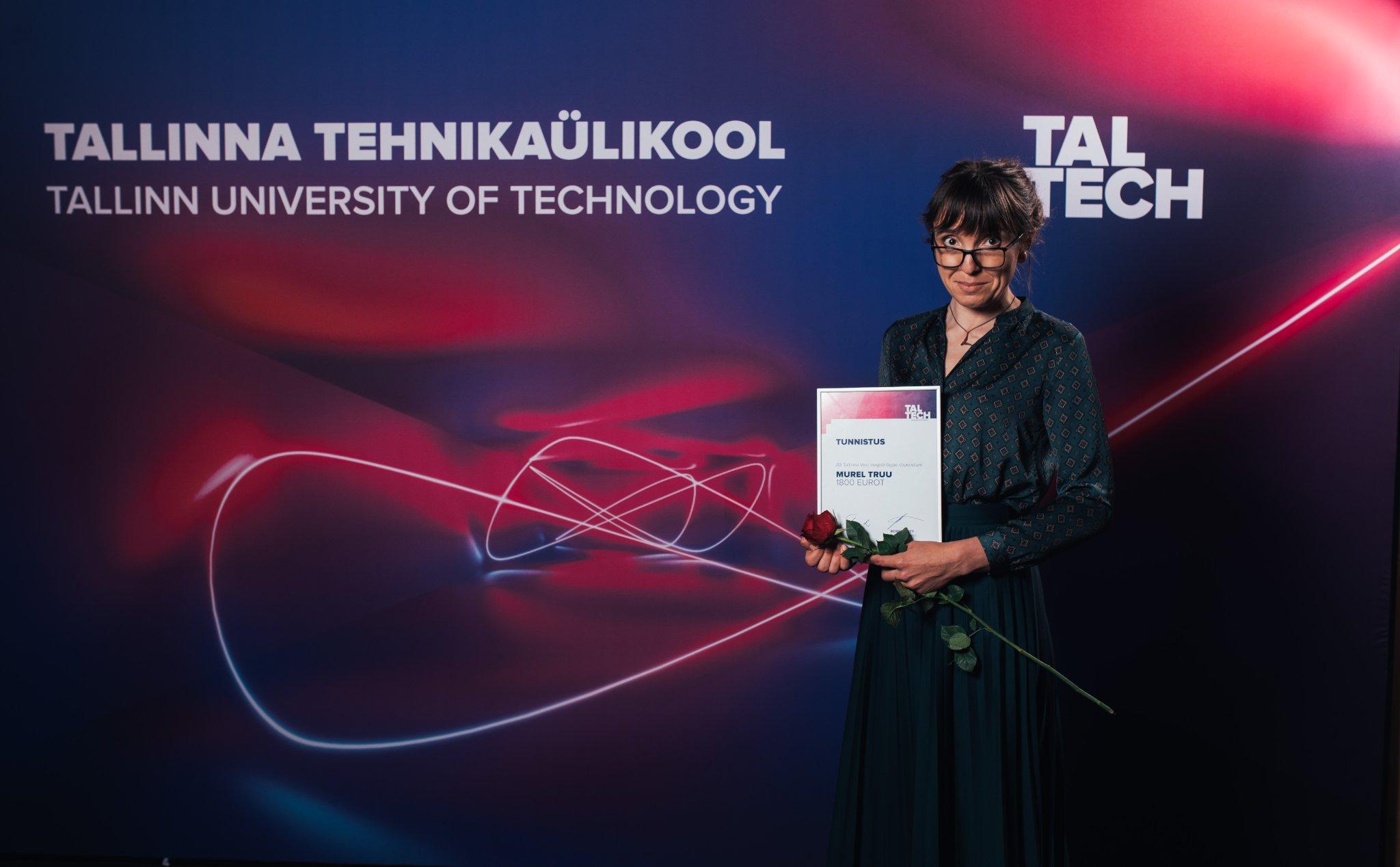 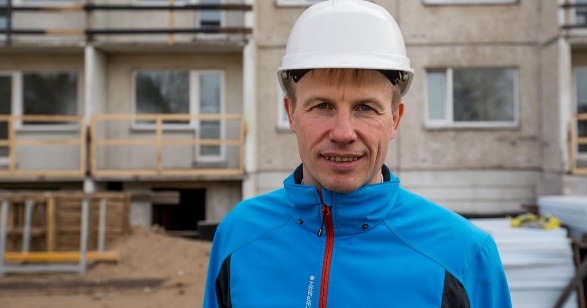 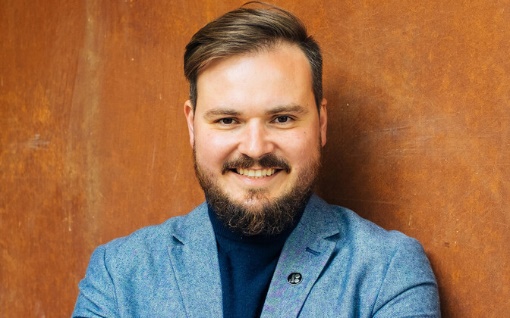 Lauri Suu
MKM, Elamuehituse valdkonna juht
Etapp 3
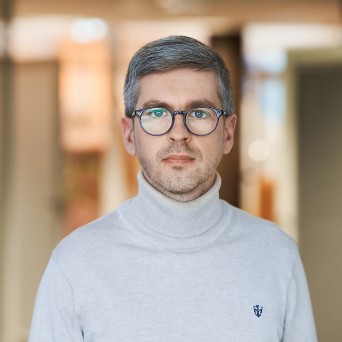 Ivan Sergejev
MKM, REKSi protsessi koordinaator 
Etapp 2
Panustajad:
MKM: Ivo Jaanisoo, Jüri Rass; TALTECH: Lauri Lihtmaa, Kalle Kuusk, Ergo Pikas, Ivar Annus, Anni Oviir; Kredex: Triin Reinsalu; RKAS: Mikk Maivel, Reet Rehtsalu, Mihkel Mäger, Kati Kusmin; EKÜL: Anu Sarnet, Andres Jaadla;  KIK: Helen Sulg, KeM: Kristi Klaas, Mihkel Krusberg, Agne Aruväli, Maris Arro; RaM: Peter Pääso, Lennart Lepik; EKA: Maris Mändel, Triin Talk, Renee Puusepp, Andres Ojari; ERMEL: Margit Rüütelmann; DIGI: Kuno Peek; EEEL: Indrek Peterson; EPML: Lauri Kivil; KOVid: Kaspar Alev, Raimond Tamm; Tiina Hallimäe; Anti Hallas; Andres Jaadla. + paljud, paljud teised
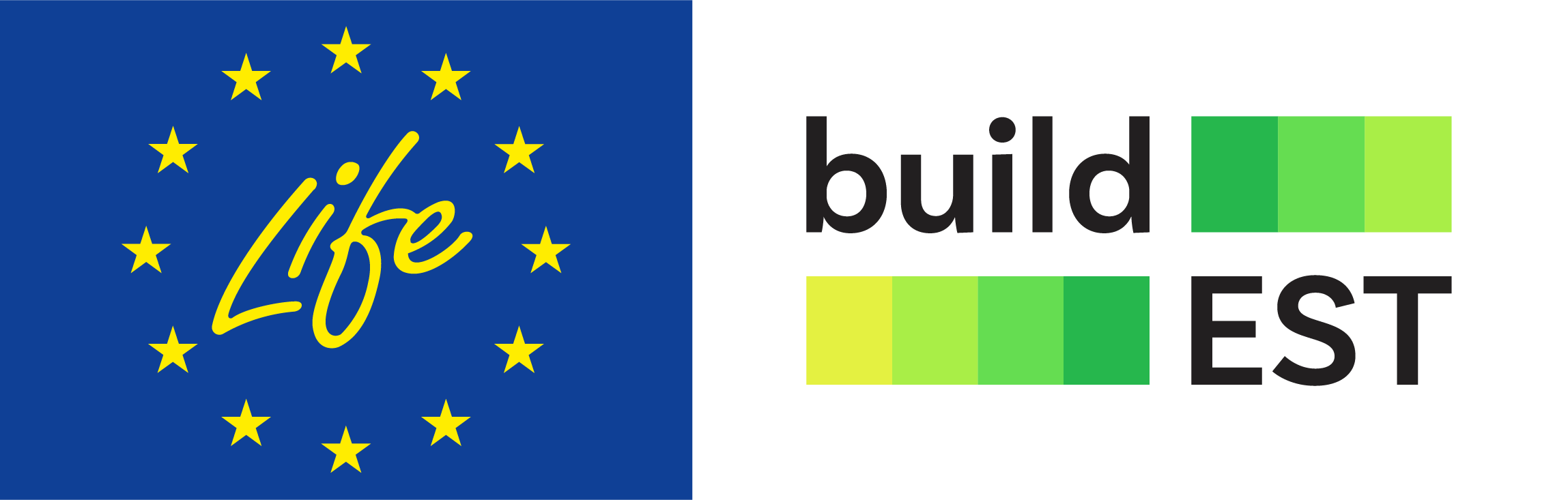 Õppetunnid: keskendu projekti ulatuse fookuses hoidmisele
Teised käimasolevad algatused
REKSi võib teiste EL-i poolt nõutavate kliimaplaanide hulgas pidada „väikeseks“ strateegiaks, on sellel lai haare ja projekti saab püstitada omavahel seotud tööpakettide abil. Sellegipoolest ei suuda projekt täita kõiki sellega seotud suutlikkuse suurendamise eesmärke.

Kavandage sekkumisloogika ja tegevuste kogum lähtuvalt sellest, mida saab kasutada kaasrahastamiseks ja mida on vaja rakendada, mida muudest meetmetest ei rahastata.

Mõelge läbi ja kavandage täiendavad tegevused/rahastus.
LIFE IP
Sihitava strateegia rakendamise täielik ulatus
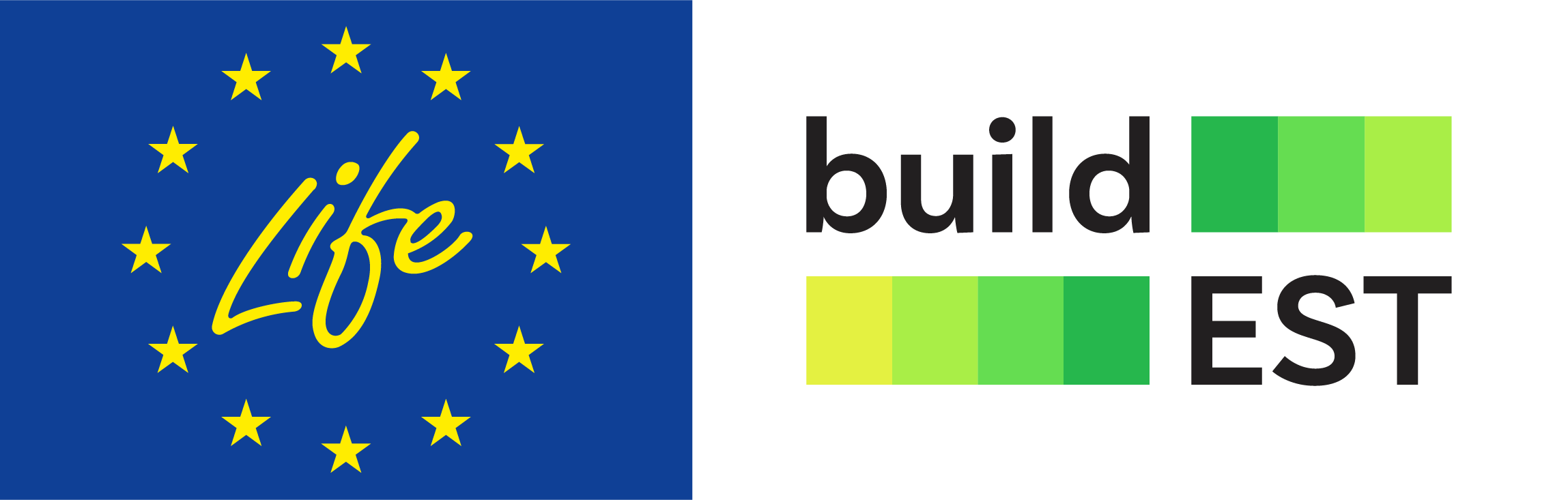 Õppetunnid: põhistrateegia puudused ei kahjusta edukat taotlust
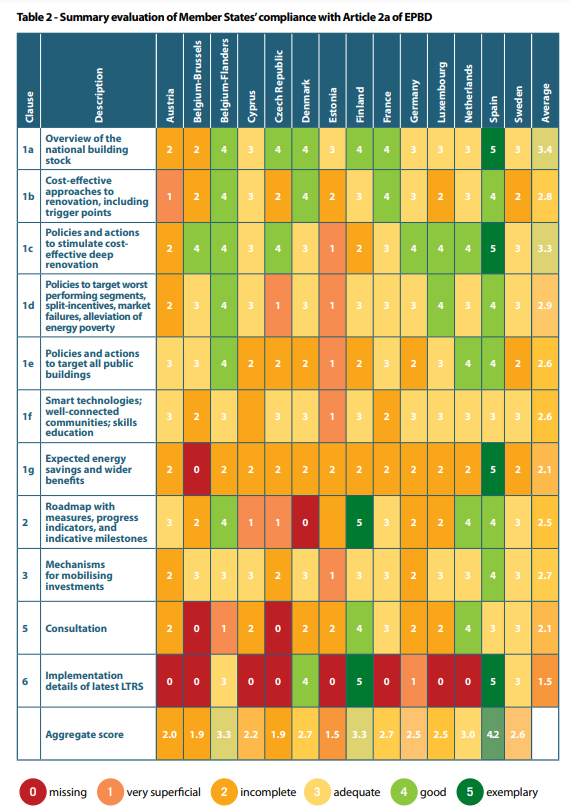 REKS-il puudus tegevusplaan ja ta ei esitanud üksikasju mitmes riiklike renoveerimisalgatustega seotud valdkondades ega ka nõutavat sisu hoonete energiatõhususe direktiivist.
Märkasime seda taotluses selgelt, kavandades projekti käigus täiustatud REKS-i väljatöötamist.
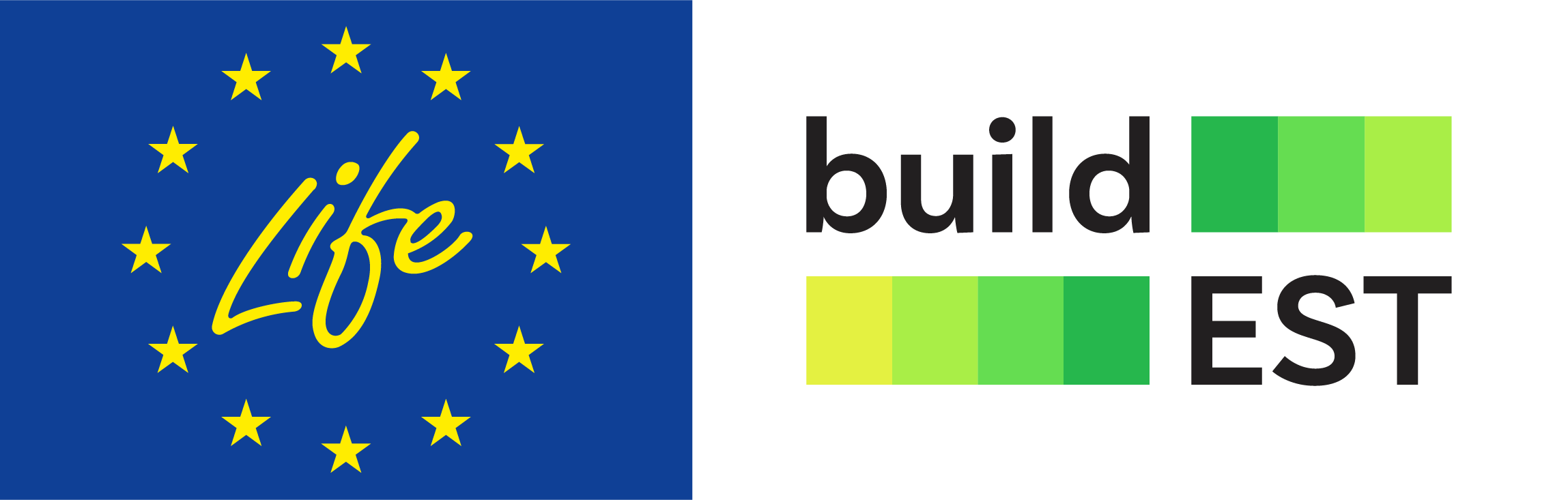 Õppetunnid: taotluse kokku kirjutamine
Panustajate õpitud abitus
Partnerite panus taotluse tekstidesse on mõnevõrra korrelatsioonis praeguse suutlikkusega kavandatud tegevuste ellu viimisel.
LIFE IP/SIP on mõeldud suutlikkuse suurendamise projektiks ja mõnel juhul tuleb kasusaajate suutlikkust arendada, sh projektis pakutud rollide kaudu, kuid juhtpartner peab teadvustama võimalikke takistusi rakendamisetapis.
TÄHTAJAD!!
Tõrked taotluse arenedes
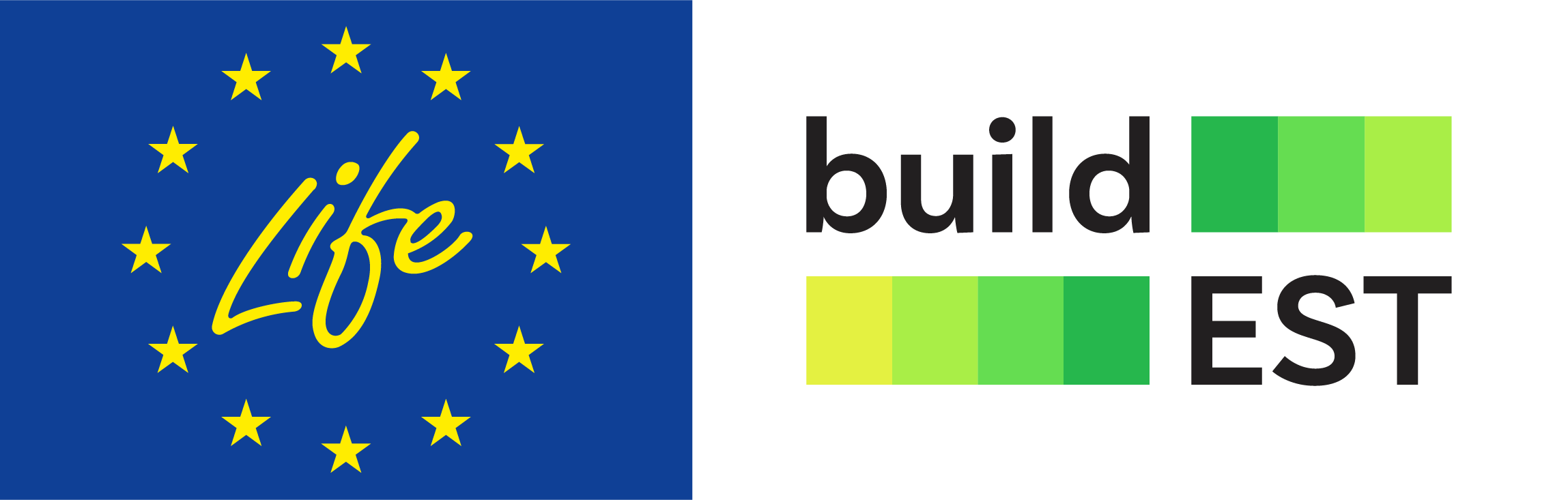 Õppetunnid: tehnilised küsimused
Taotlege tehnilise abi fondi (TA) vahendeid. Isegi piisava baasstrateegia korral on IP/SIP-ide väljatöötamine täiskohaga töö. TA projekt aitab CINEA-l juba sinu edusse kiinduda ;)
Meie ettepanekut täiustati palju tänu välisekspertide/sõltumatute eelhindajate konsultatsioonidele. Loogiline raamistik, üldine selgus ja ELi sätted/LIFE raamistiku ootused.
Konsulteerige käimasolevate projektidega. LIFE kogukond on valdavalt avatud kogemuste jagamisel (vahel isegi ettepanekute kavandid – teeksime!).
Kuigi väsitav ülesanne, peab üks kõiketeadv tehniline isik omama täielikku ülevaadet kogu ettepanekust.
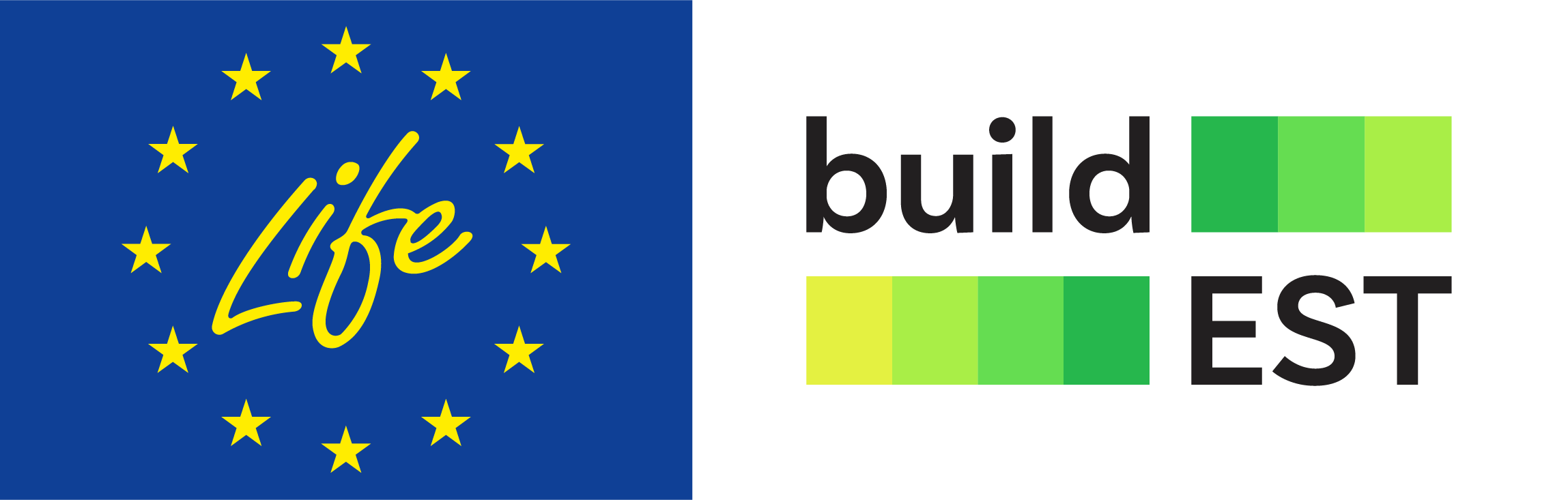 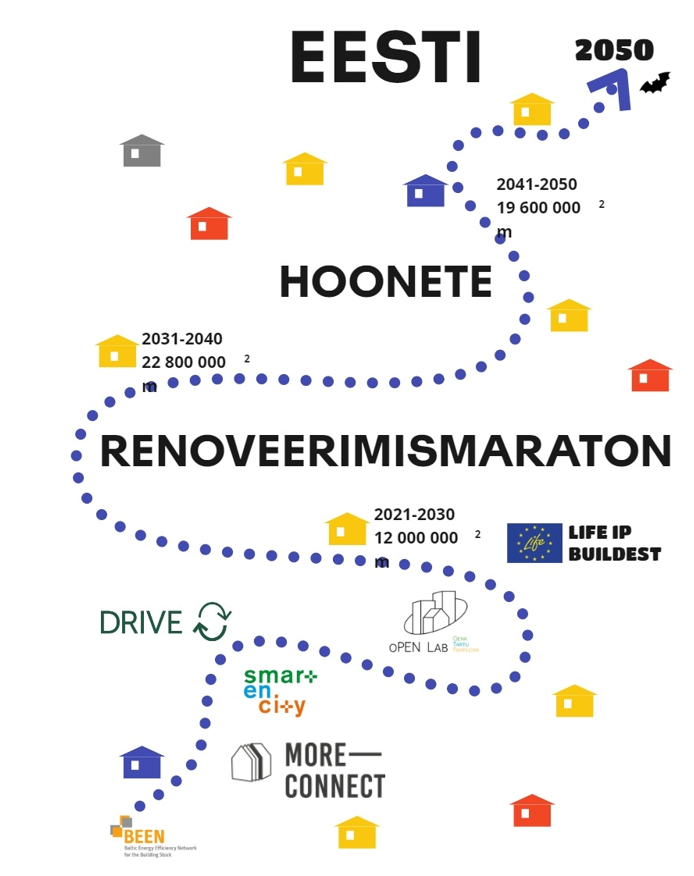 Õppetunnid: LIFE peaks lõbus olema
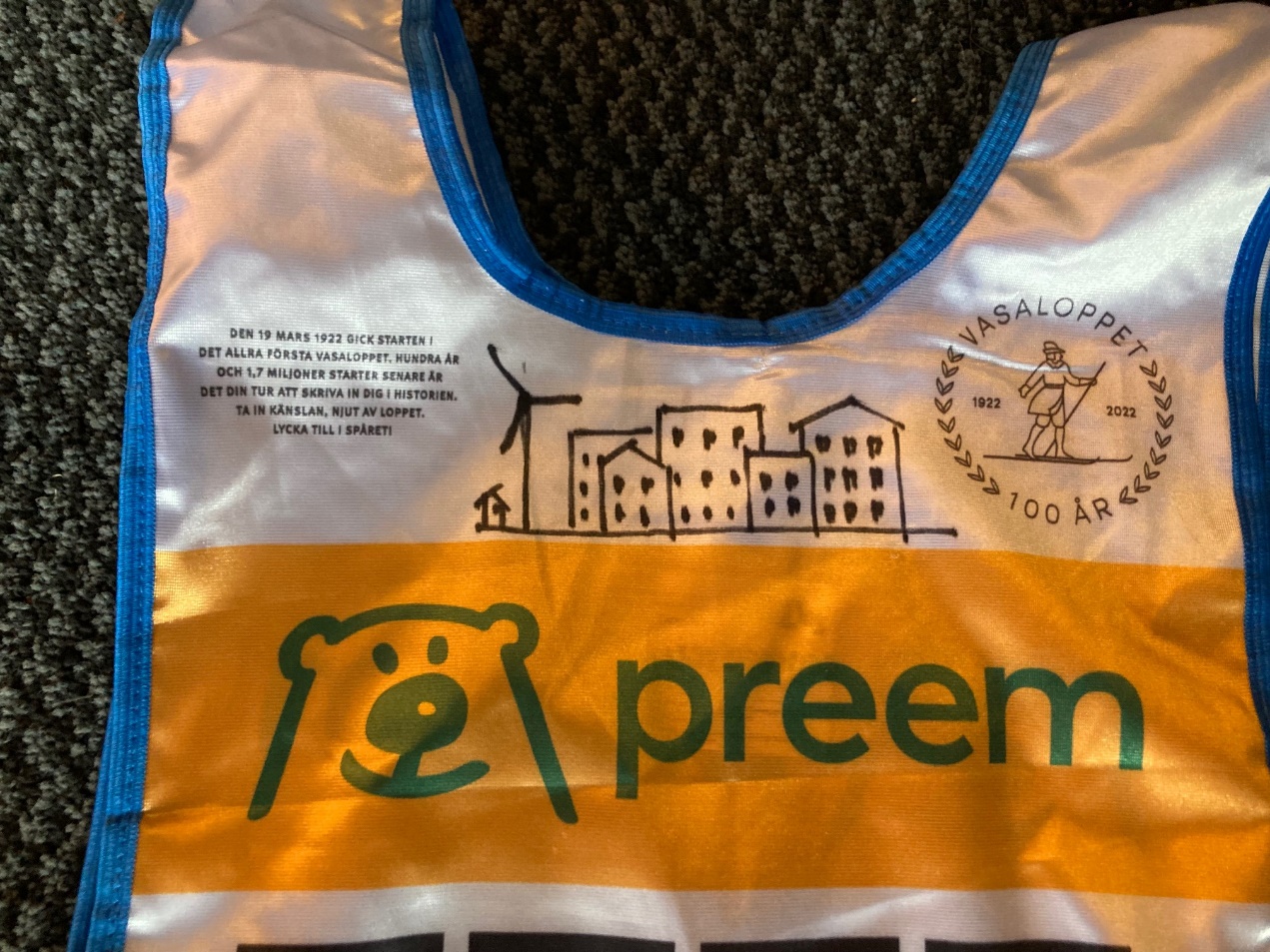 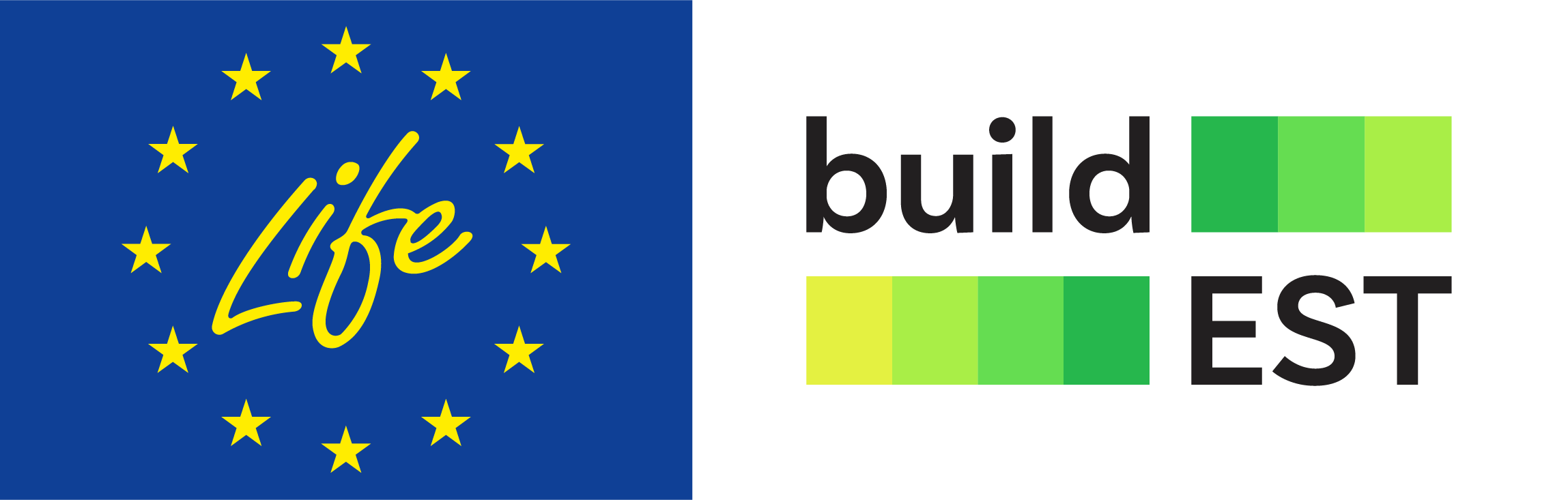 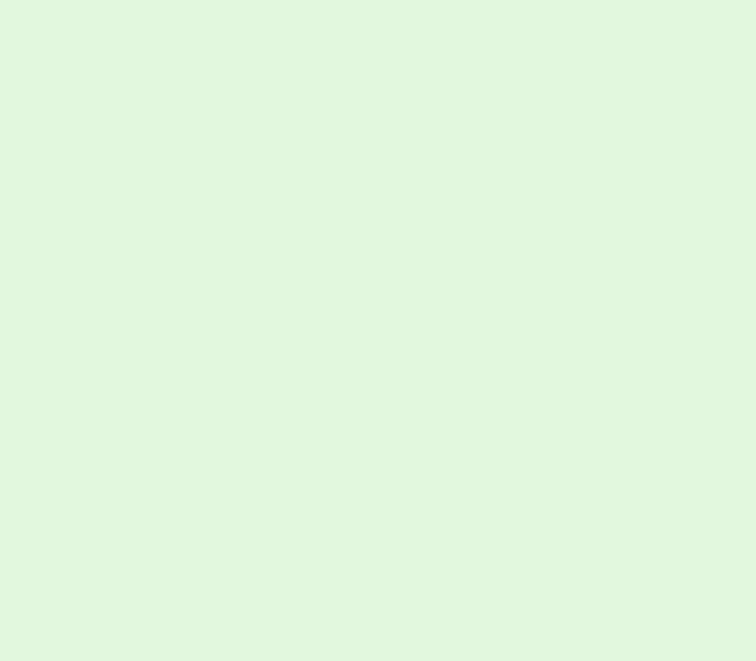 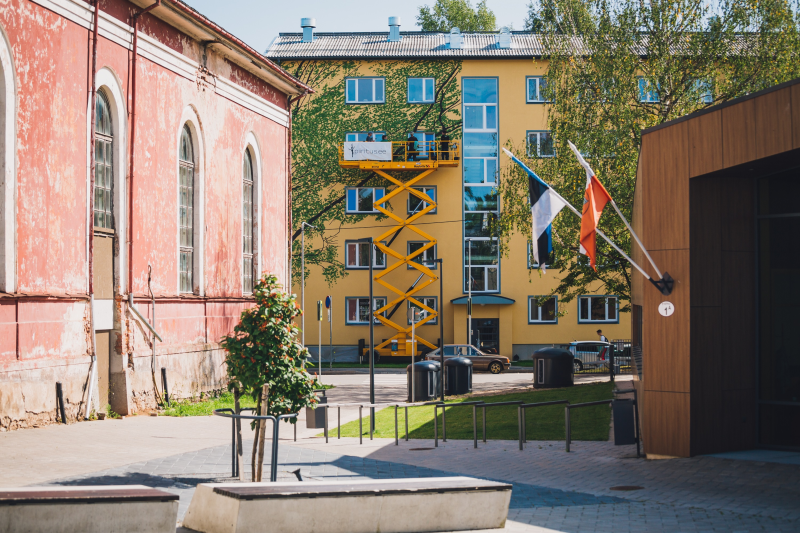 Hooned – taristu nagu iga teinegi
Foto: Silver Siilak (SmartEnCity)
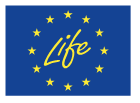 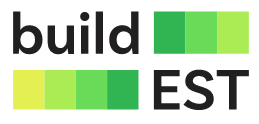 Tartu renoveerimismaraton
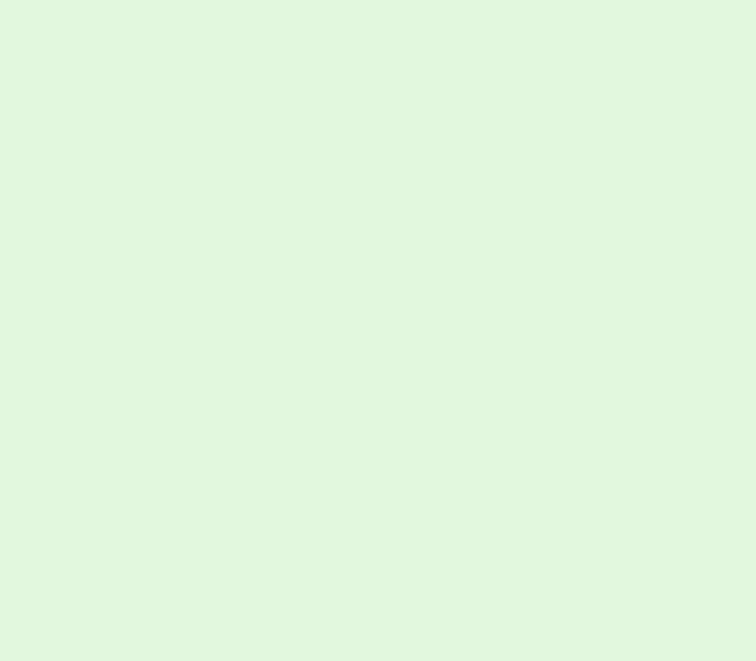 Eesmärk: 2030. aastaks renoveerida kõigist kortermajadest 50%

Tartus on üle 1200 kortermaja, st üle 2 000 000 m2, sj
96% eraomandis
93% enne 2000.a
73% neist D või madalam energiaklass
32% on F energiaklass või madalam





Viimase 10 aasta jooksul on renoveeritud ligi 10% korterelamutest – tempo ei ole piisav ei Tartule ega Eestile
Renoveerimine on hajutatud ja juhuslik
Linn on otseselt mõjutanud Tartu kesklinnas 18 kortermaja renoveerimist (SmartENCity, smartohvkad)
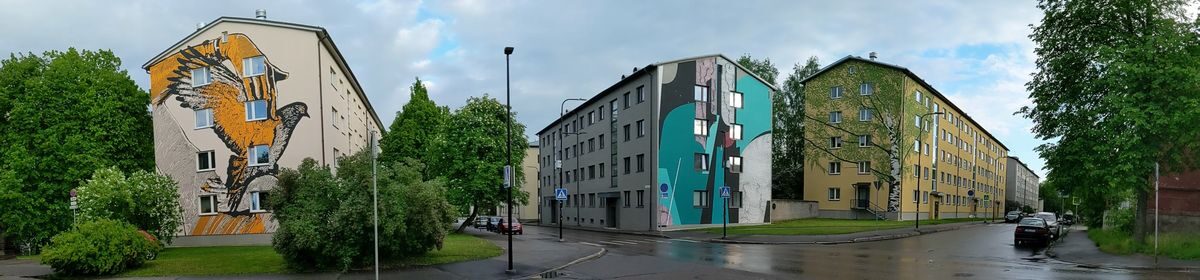 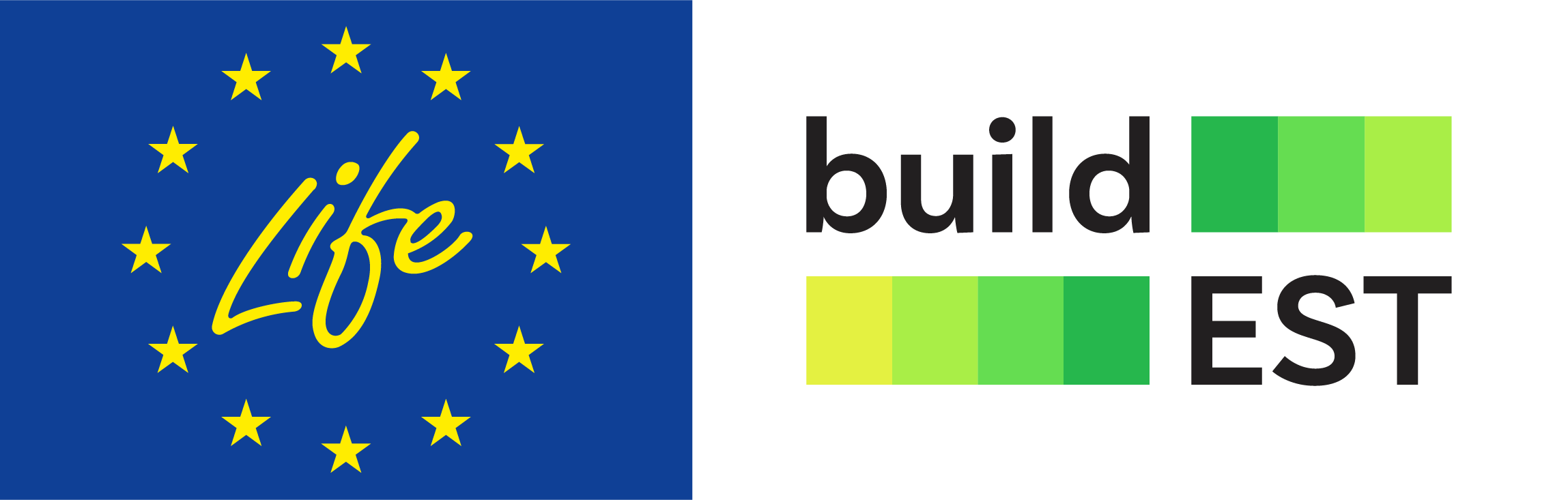 Tartu SmartENCity (smartohvkad)Horisont 2020 (2016-2022)
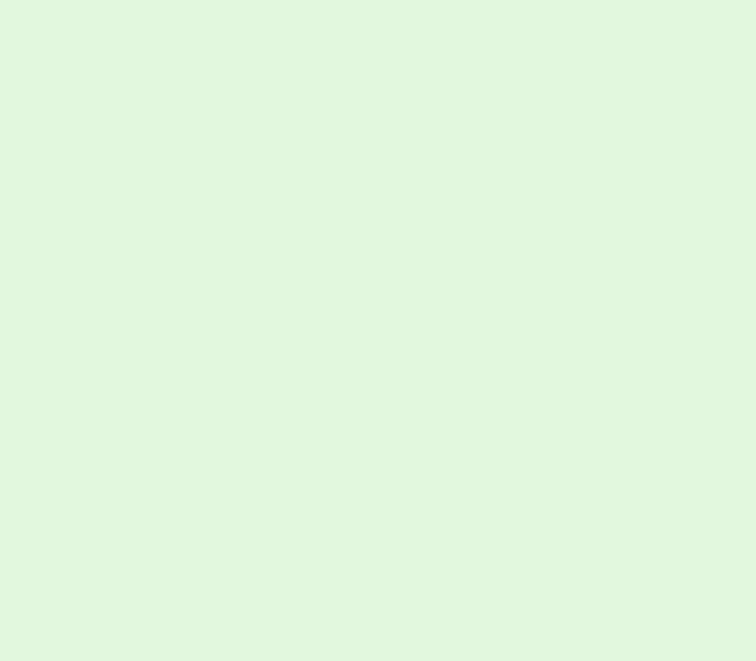 Linn protsessi nügija 
Eestvedajaks KÜ koos tehnilise konsultandiga 
Linna toetuse sisend lähteülesandesse 
KredEx-i toetuse taotlemise ja renoveerimise protsess

Tulemus: 
18 terviklikult renoveeritud 
Liginullenergia hooned
Muutunud Tartu kesklinn

Õppekoht: renoveerimise protsessi juhtimise kogemus jääb KÜ juhile, kust see edasi ei liigu
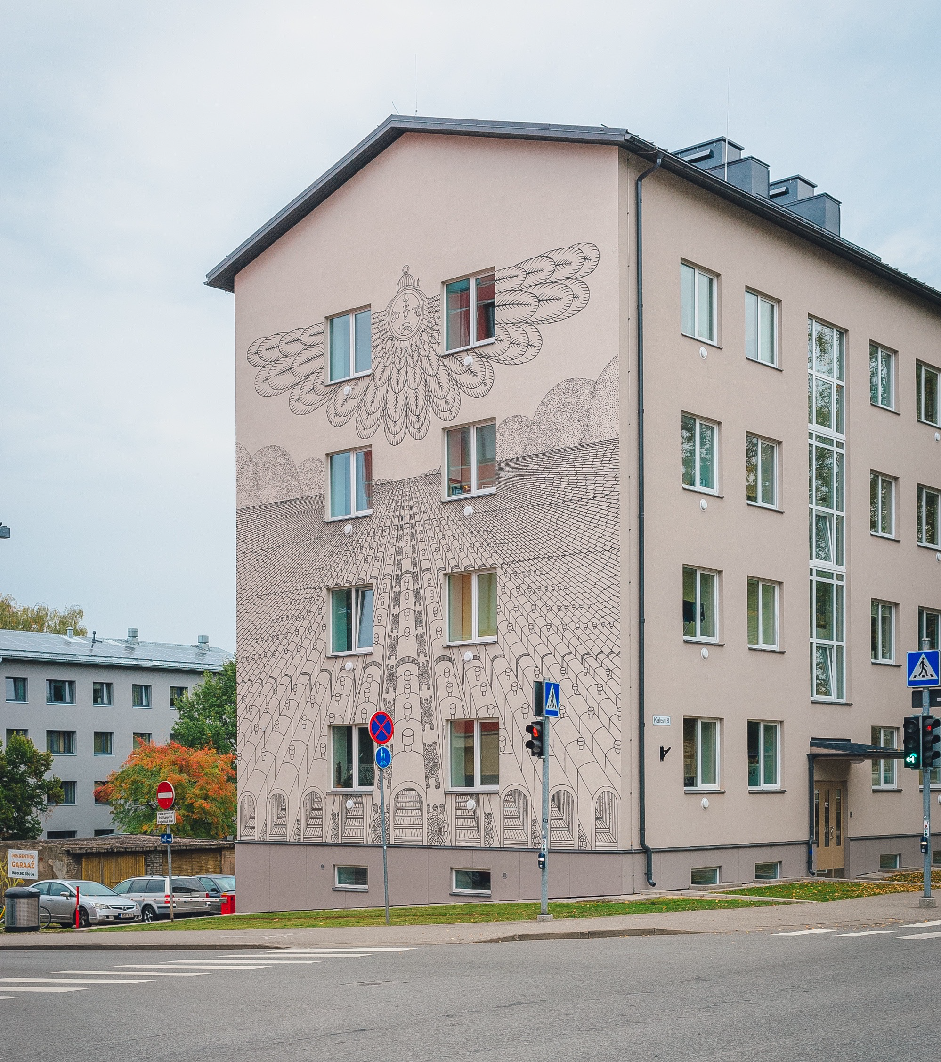 Foto: Silver Siilak (SmartEnCity)
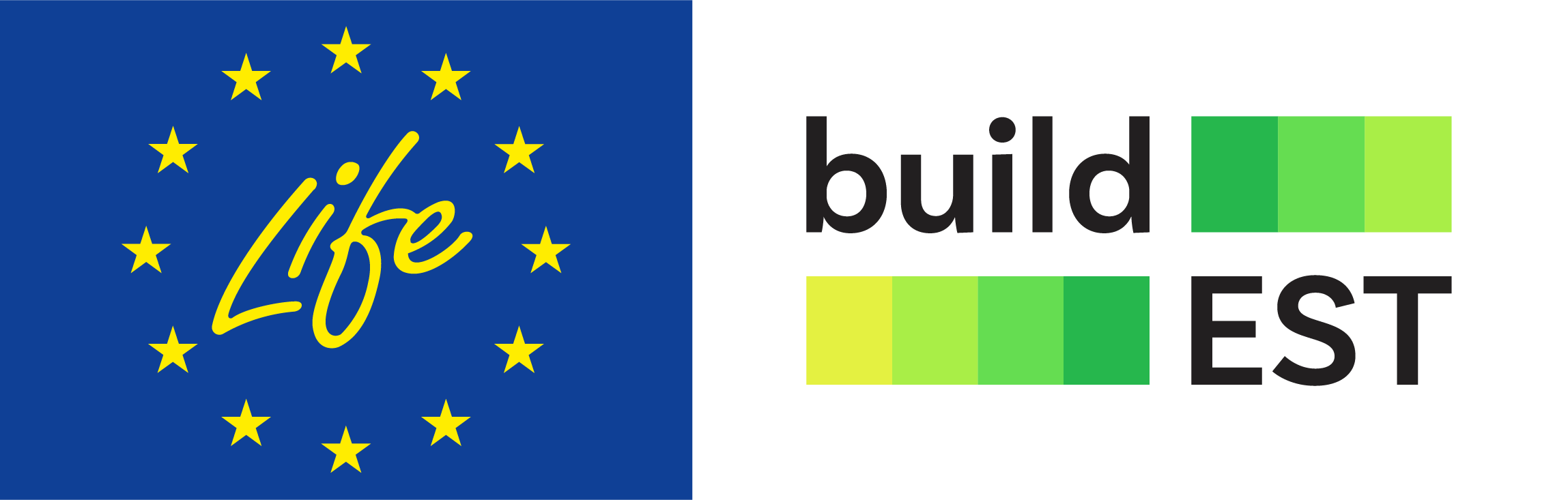 Tartu oPEN Lab (Annelinn+, 2021-…)
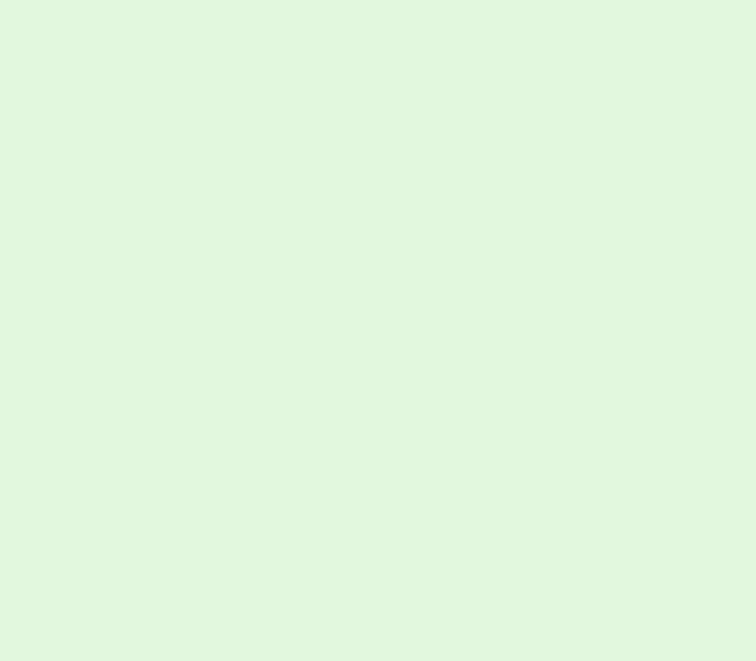 Põhjalik piirkonna uuring
22 majaga kontakteerumine 
20 KÜ üldkoosolekul osalemine
10 maja projektis osalemise kindlustamine

Edasi:
Põhjalik otsuste ette valmistamine
Tehniline tugi TalTechilt
Ehitusprojekti juhtimine
Projekti partner hanke osapoolena, projekteerimis- ja ehitushanke läbiviimise tugi

Avaliku sektori poolt veetav innovatsioon (linn +TREA)
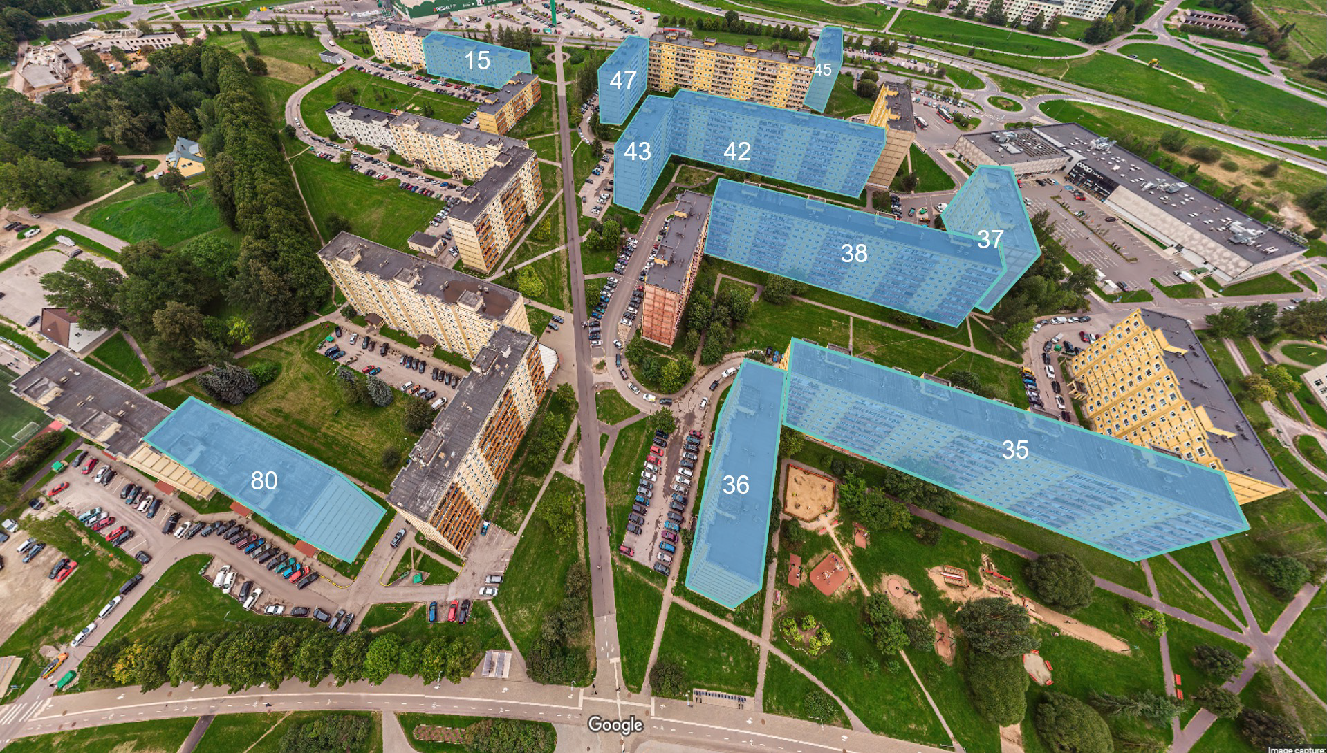 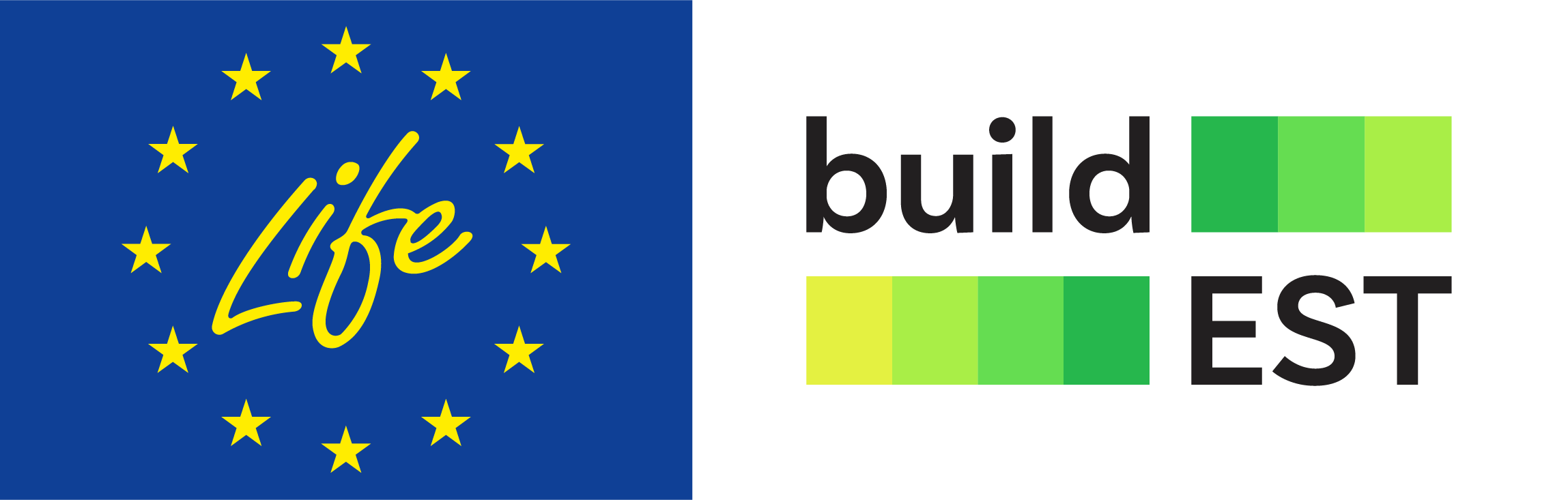 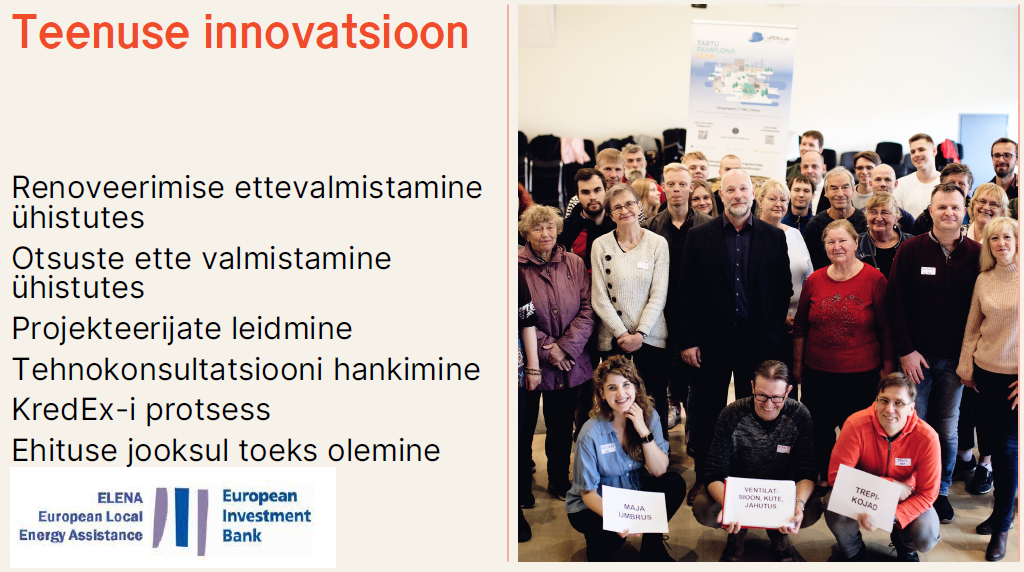 Foto: Silver Siilak (SmartEnCity)
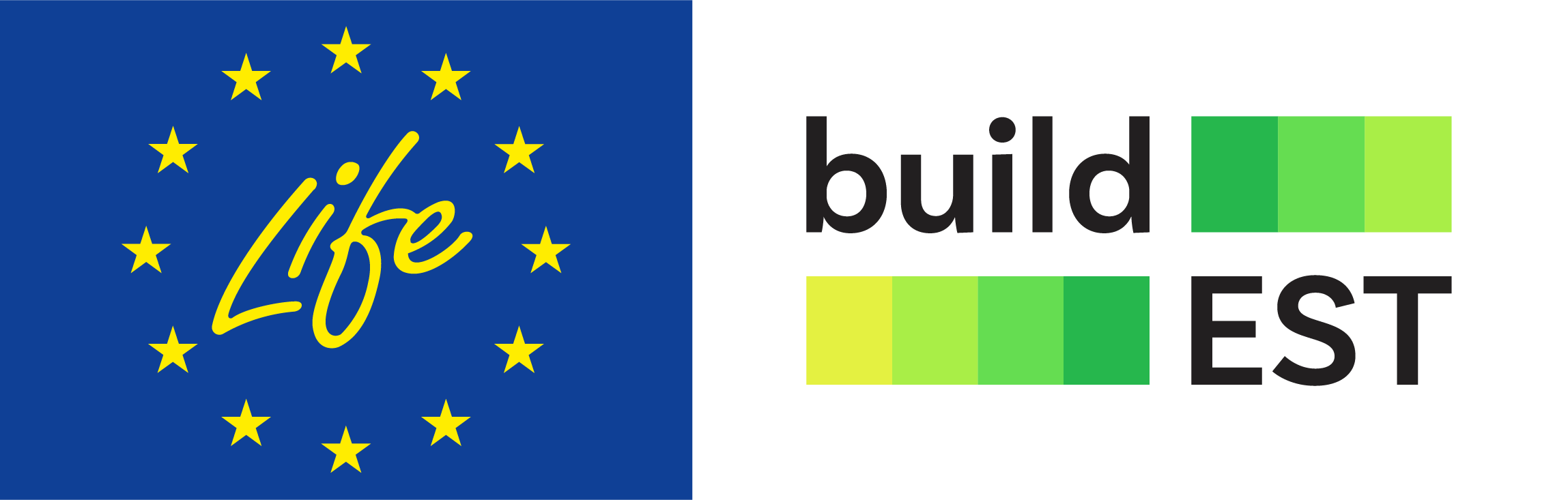 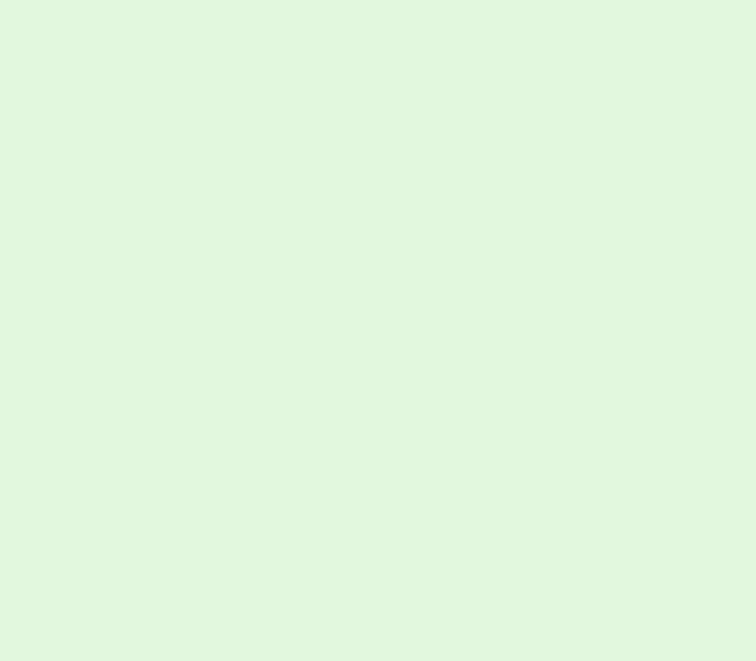 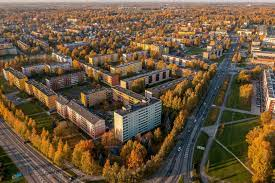 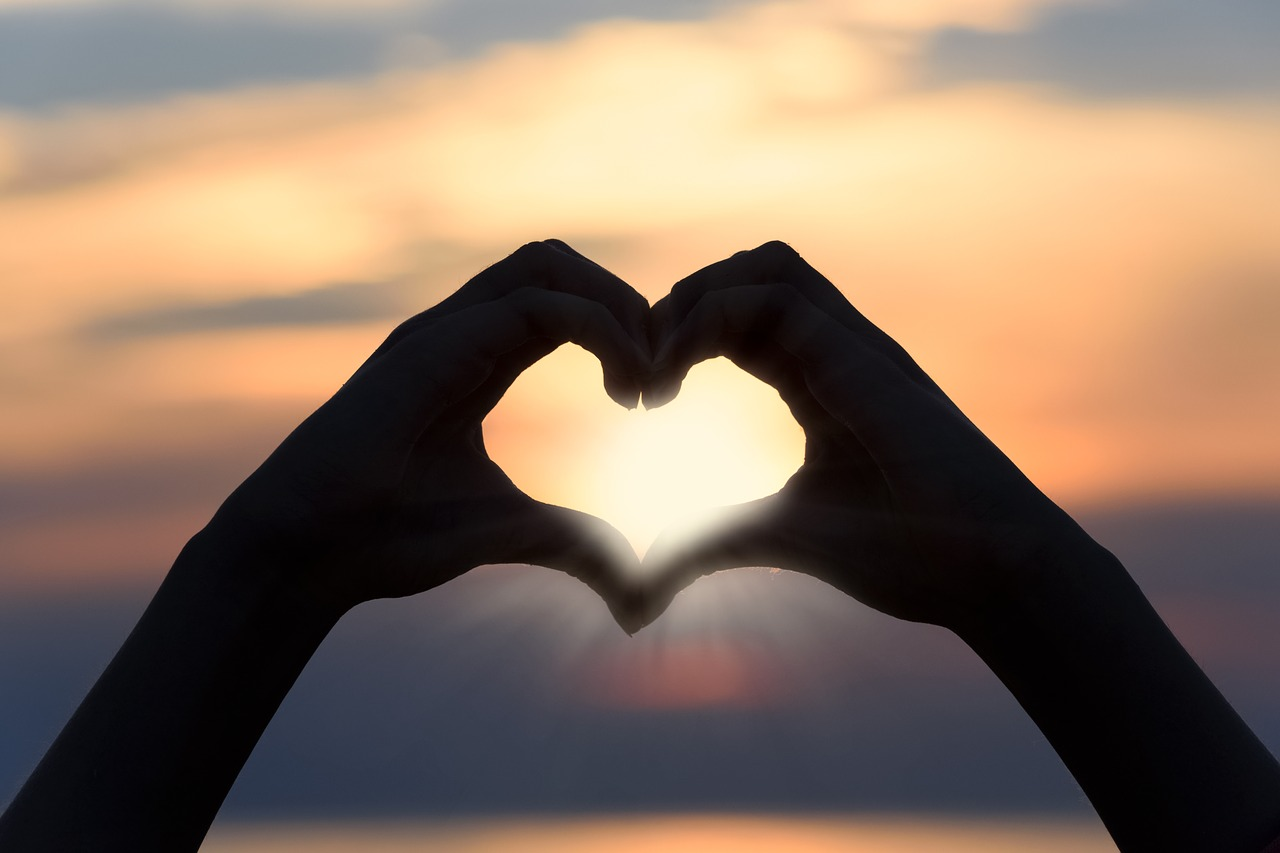 foto: Tartu.ee
foto: Pixabay
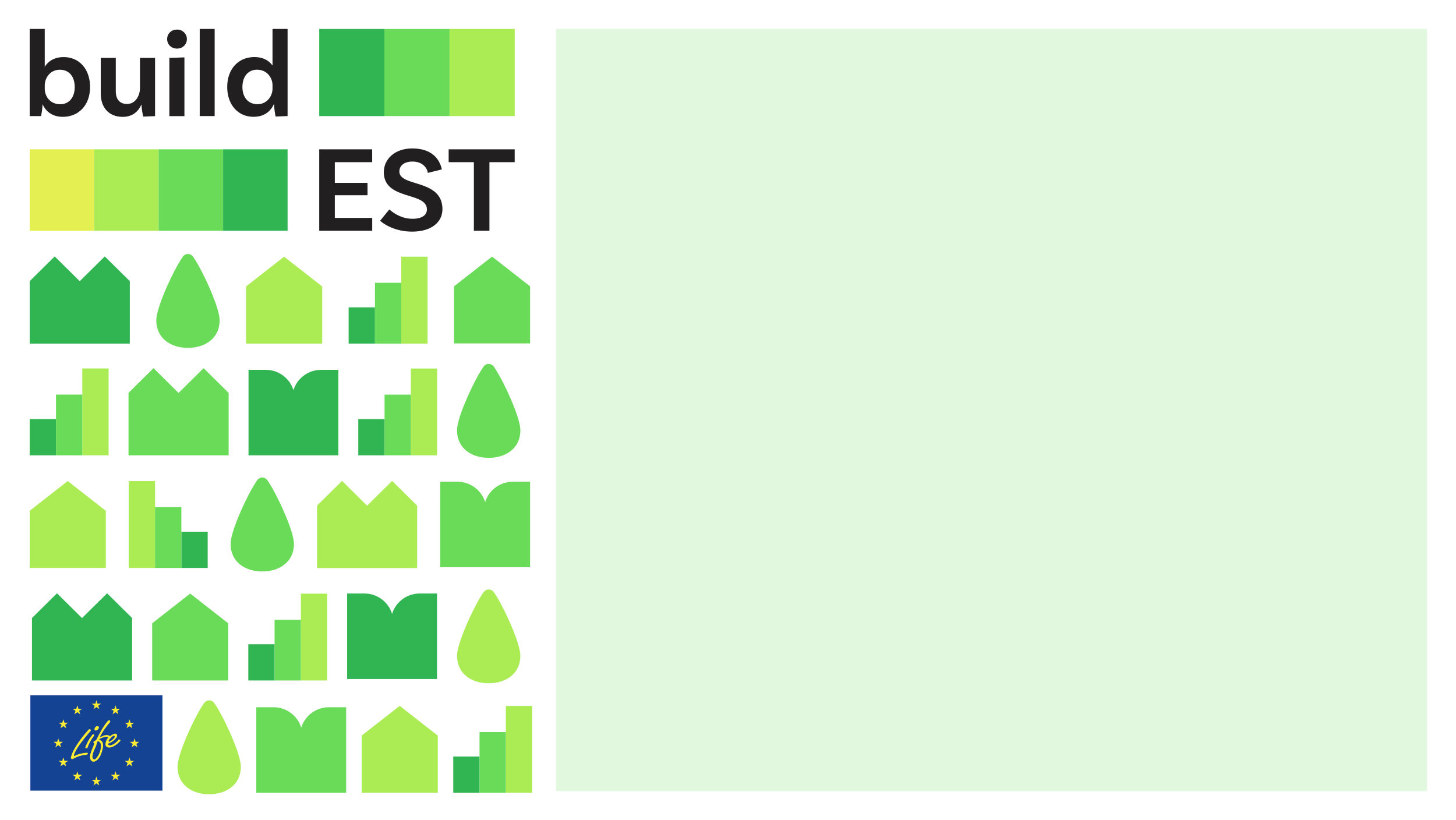 Tänan kuulamast!
Anni Martin
LIFE IP BuildEST
projektikoordinaator
anni.martin@mkm.ee